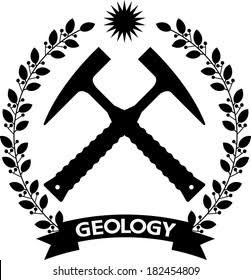 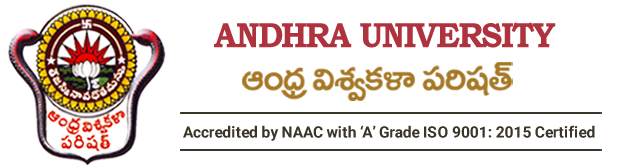 WELCOME TO
      NAAC PEER TEAM
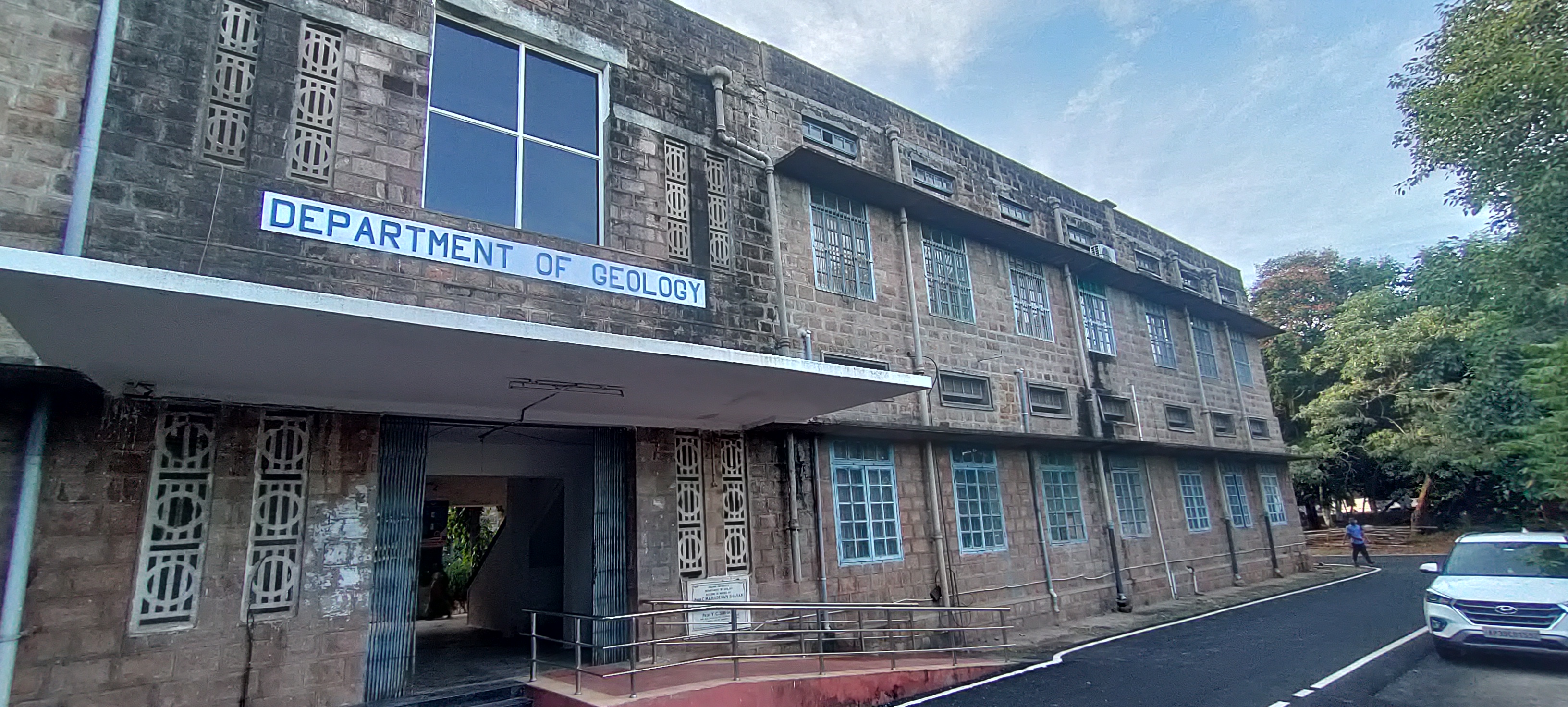 DEPARTMENT OF GEOLOGY
ANDHRA UNIVERSITY
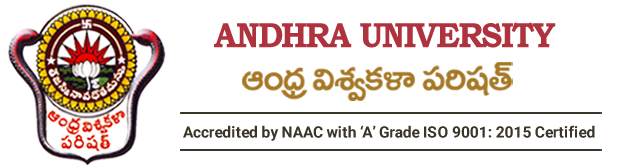 VISION AND MISSION
VISION
  	To Impart  advance training to manpower to	cater the 	needs of  the 	Nation (Geological Area)

MISSION
To Stimulate the academic for promotion of quality of teaching, learning and research. 
To undertake quality related research studies, consultancy and training programmes. 
To foster global competencies among students and to inculcate value system in them. 
To promote the use of state-of-the-art technology and quest for excellence.
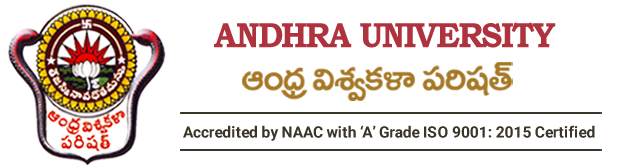 DEPARTMENT PROFILE

 	Started in 1941 with M.Sc 	Geology
 	M.Sc.(Tech) Applied Geology - 1952
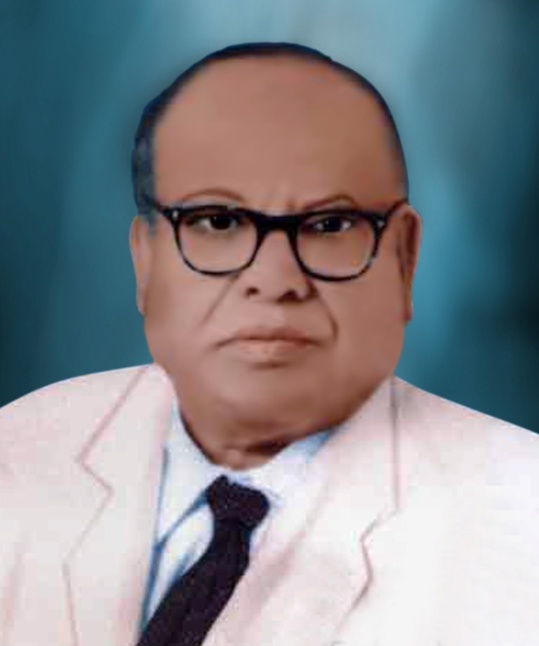 Prof. C. Mahadevan
HISTORY / ACHIEVEMENTS
	Prof. C. Mahadevan,  initiated new branches like marine & 	nuclear geology.
 	Department supported under the UGC Special 	Assistance 	Programme from 1972 onwards in 	four 	phases  as well as 	FIST.
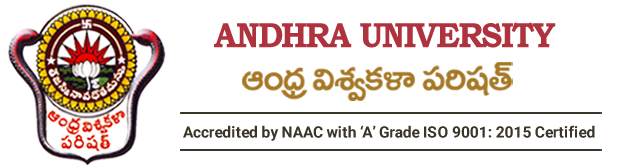 HISTORY / ACHIEVEMENTS
Recognizing the contributions on Delta Studies and coastal geology from the department, a National Institute Delta Studies Institute was started (1997)  in   the campus with   financial support from Oil Industry Development Board (OIDB) and Oil and Natural Gas Corporation Ltd. (ONGC).
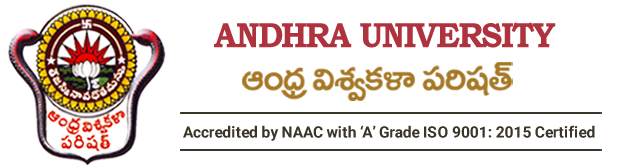 CURRICULAR ASPECTS
Programmes offered
		1. M.Sc. (Geology)
		2. M.Sc.(Tech) Applied Geology 
		3. Doctoral Programmes Ph.D. (Geology)
M.Sc Geology
1st Semester
2nd  Semester
3rd  Semester
4th  Semester
M.Sc (Tech)  Applied Geology
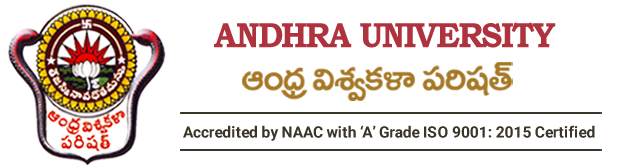 1st Semester
2nd  Semester
3rd Semester
4th Semester
M.Sc (Tech)  Applied Geology
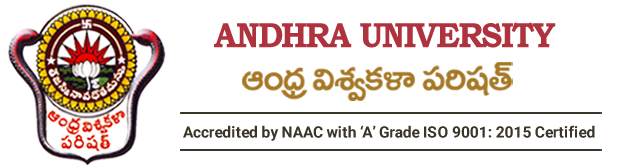 5th  Semester
6th  Semester
1.  Value added Courses
Research Methodology
Intellectual Property Rights (IPR)
2.  Massive Open Online Course (MOOCs)
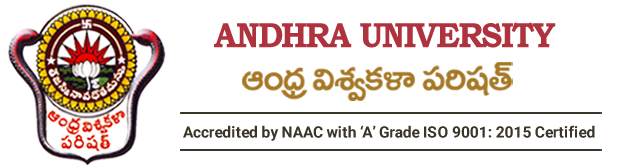 Outcome Based Education (OBE) framework
Greater focus on course & programme outcomes.

Regular assessment and evaluation for continuous improvement of the programme.
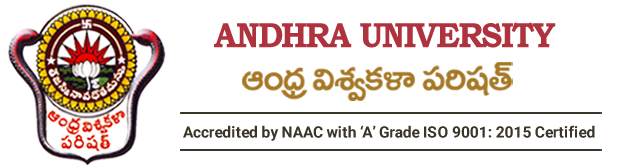 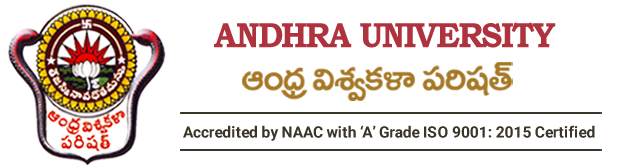 POs
     M.Sc Geology
      Programme Outcomes: (PO)
	PO1	To impart Geological knowledge with emphasis on courses relevant to the societal 	benefits. 
	PO2 	To enhance the information of geological science by introducing Remote Sensing 	and GIS 
	PO3	To prepare the students to learn the subject outside the class room i.e. through 	geological field work and mapping
	PO4	To learn the subject by applying the theoretical knowledge in  laboratory	 	 
	PO5	To apply the principles of geology to carry out project dissertation 
	PO6	To apply the classroom knowledge to mitigate the geological hazards and 	other  	environmental problems.
	PO7	To obtain and apply the geological information for exploring the fuels, minerals and 	Ground water
	PO8	 To prepare the students to face and resolve the real world problems by applying 	the learnt geological knowledge
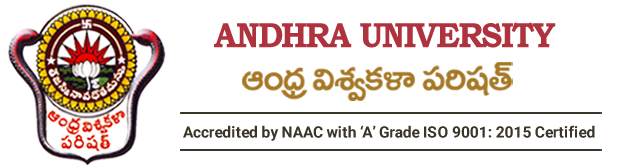 M.Sc (Tech) Applied Geology
    Programme Outcomes: (PO)
	PO1	To Impart geological information on various geological processes and 	palaeontology.
	PO2 	To enhance knowledge of geological science with special emphasis on various  	applied aspects of Geology.
	PO3	To acquire data about mineral formation processes, distribution, 	occurrences and 	water resources.
	PO4	To get knowledge on minerals, fuels and Groundwater exploration methods 	and interpretation techniques
	PO5	To understand various Metallic and non- Metallic mining Methods.
	PO6	To impart skills on ore dressing and Mineral Beneficiation Techniques for various 	minerals 
	PO7	To enhance knowledge about various geoenvironments, impacts of mining, civil 	structures, Environmental  Impact Assessment, pollution and  Geohazards 
	PO8	To train students to carryout geological mapping, remote sensing and GIS  on 	various geological  terrains.
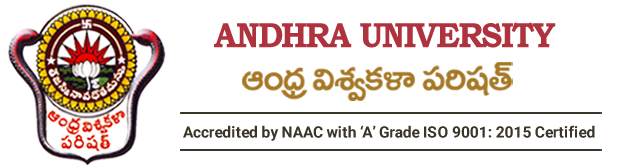 PO’s achievement methods
Observation of Geological features in the field 
Development of observation skills
Improvement of social interaction among the students
Development of creativity skill among students
PO Attainment Level 
(Average PO Attainment of M.Sc Geology Program)
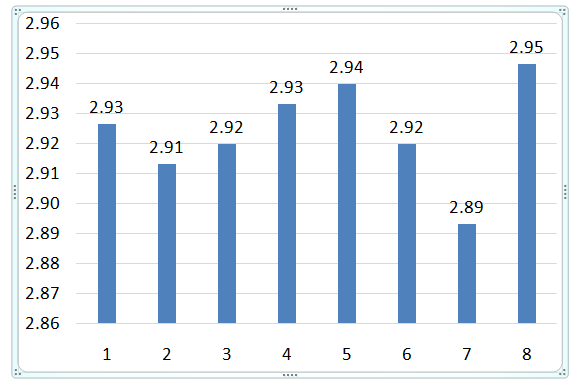 PO1	Societal benefits. 
	PO2 	Remote 	sensing & GIS 
	PO3	Geological field work & mapping
	PO4	Knowledge in laboratory 
	PO5	Project dissertation 
	PO6	Geological hazards & 	environmental problems.
	PO7	Fuels, minerals & Ground water
	PO8	 Real world problems
> 85%  attain the set targets (Level 3)
PO Attainment Level 
(Average PO Attainment of M.Sc (Tech) Applied Geology Program)
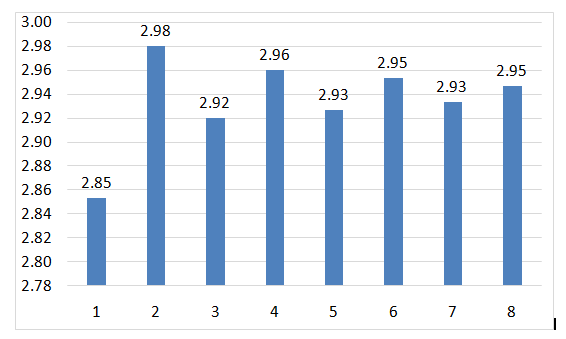 PO1	Geological processes & 	palaeontology.
	PO2 	Applied aspects of Geology.
	PO3	Mineral formation processes
	PO4	Fuels and Groundwater 	exploration methods 
	PO5	Mining Methods.
	PO6	Mineral Beneficiation
	PO7	Geo-hazards 
	PO8	Geological mapping, RS & GIS
> 85%  attain the set targets (Level 3)
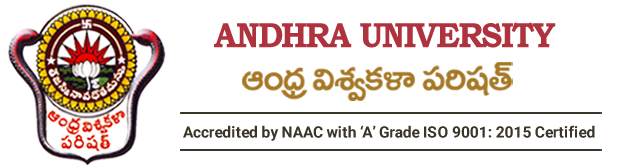 Integration of Environmental Sustainability, Human values in the Curriculum
Teaching: 		Environmental Geology
        Environmental Impact Assessment 
        Environmental Management 
        Sustainable Mining 
        Coastal & Marine Environment Laws

Courses with employability/Skill development/value added programmes offered
Geological Surveying
Geological Field Training
Geological Mapping camps
 Mining training Programme
 Enhance Geological Skills of the students
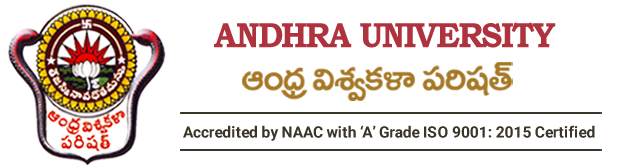 Student Project works
    	Project work is made compulsory and has been practiced very 	qualitatively with various industries
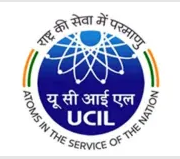 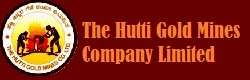 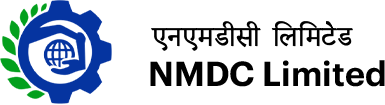 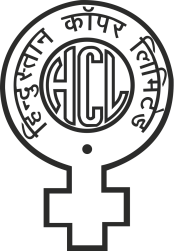 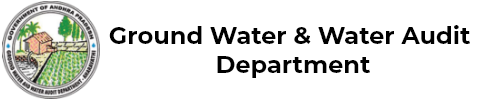 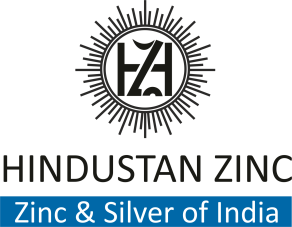 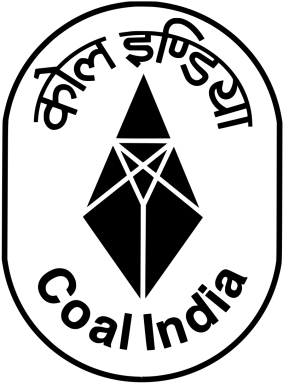 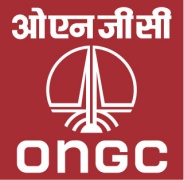 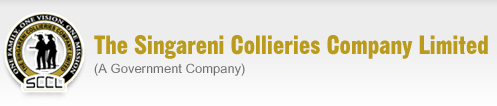 Skill development programmes
1. 	GIS
	2. 	Surveying
	3. 	Students  attended online training courses 		conducted by GSI
A special talk was delivered by the Dr. Kutuba Rao, Former Director General, GSI
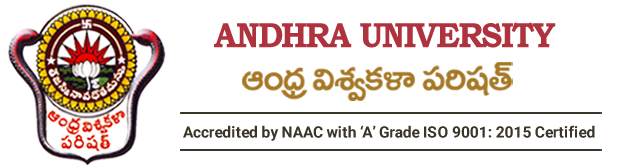 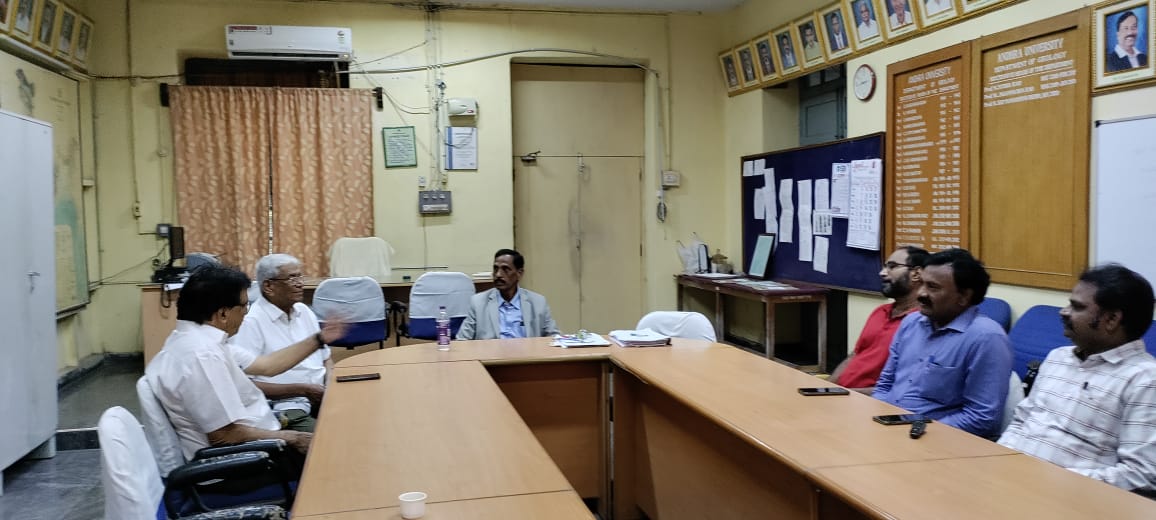 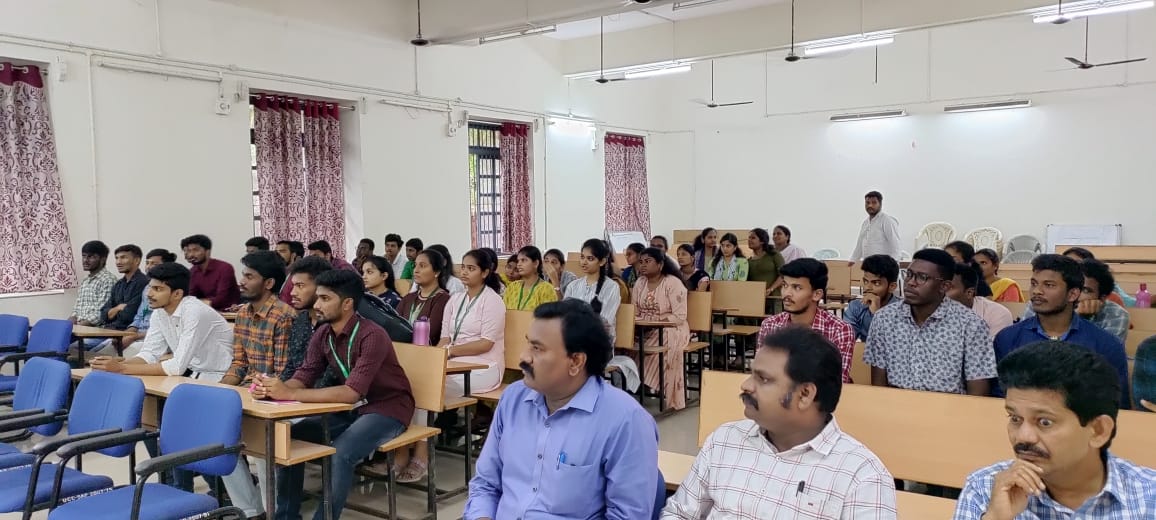 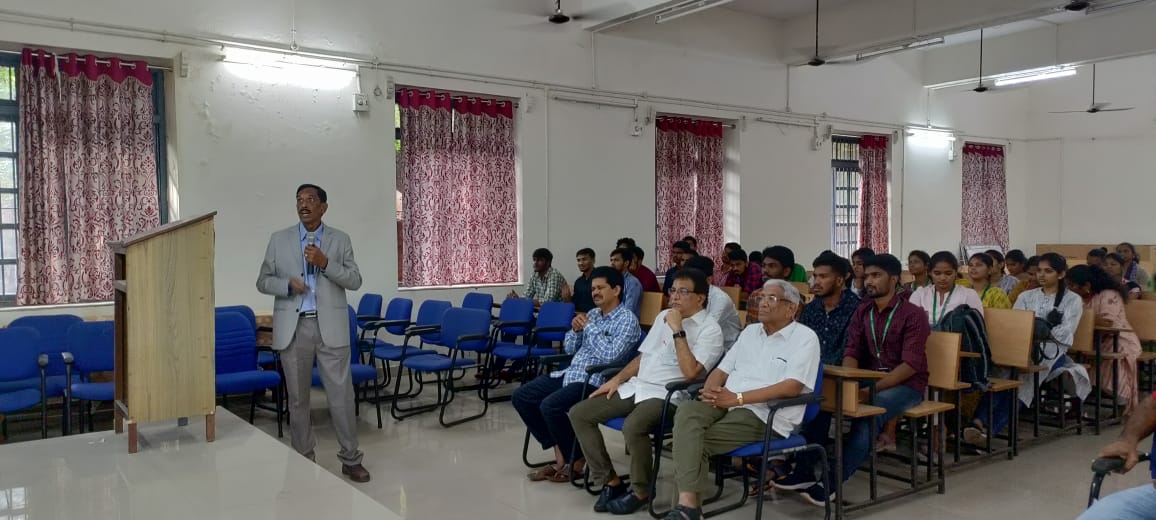 Lecture on Environmental Geology delivered by Prof. A.S. Venkatesh, Head, IIT (ISM), Dhanbad.
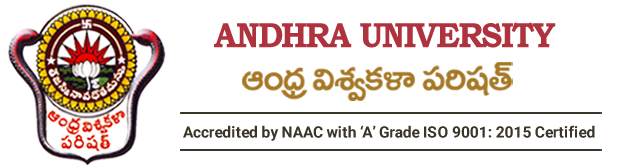 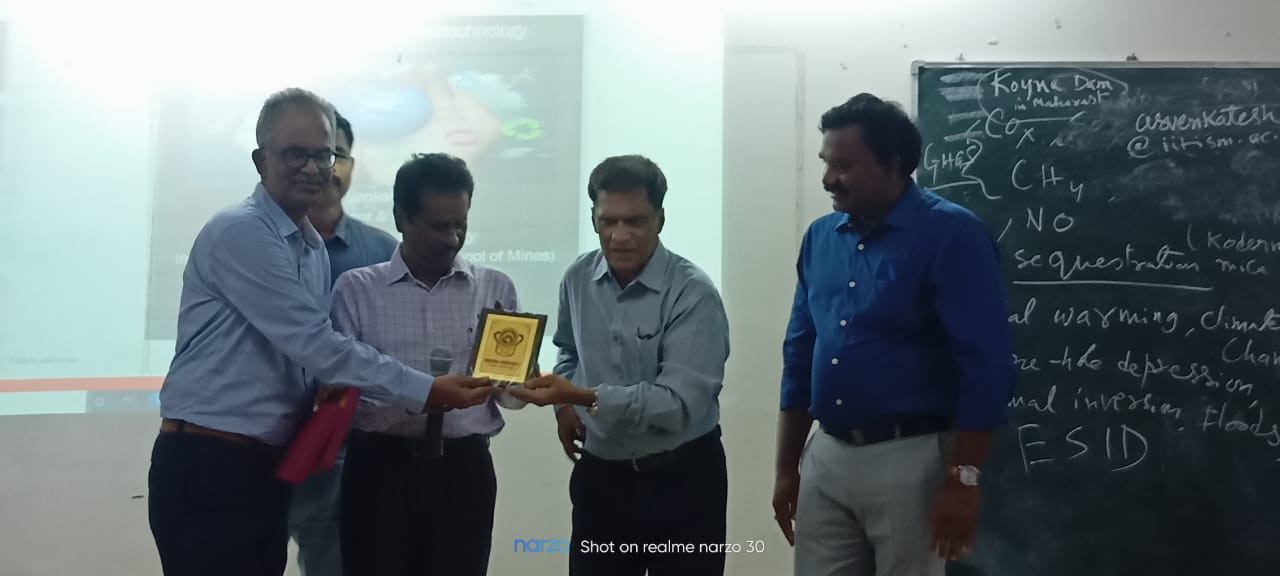 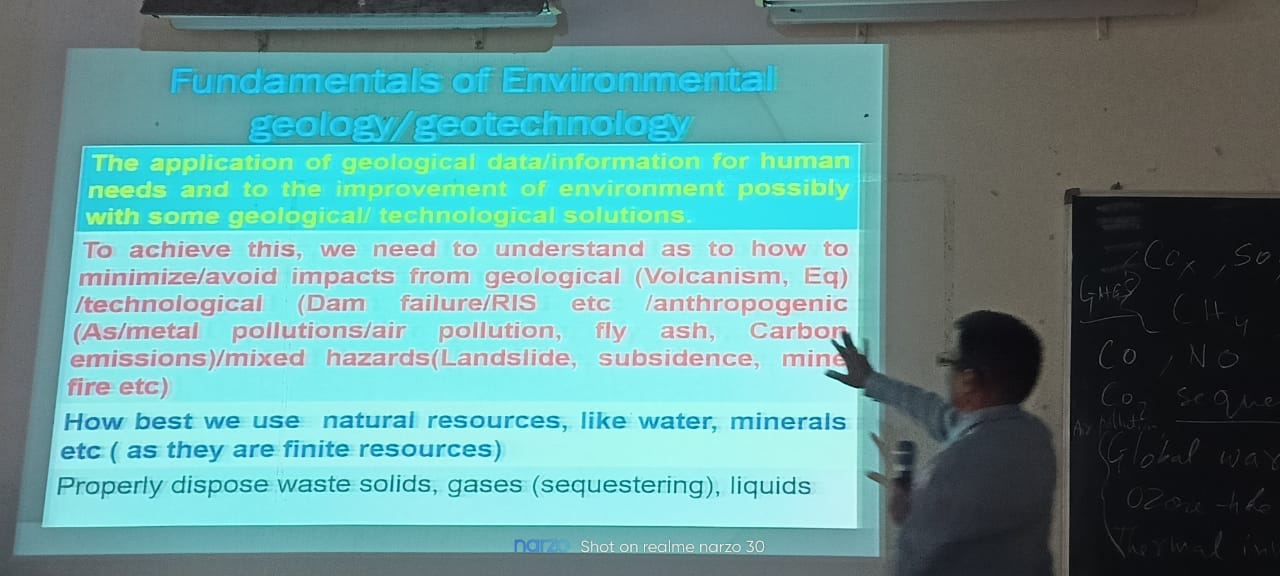 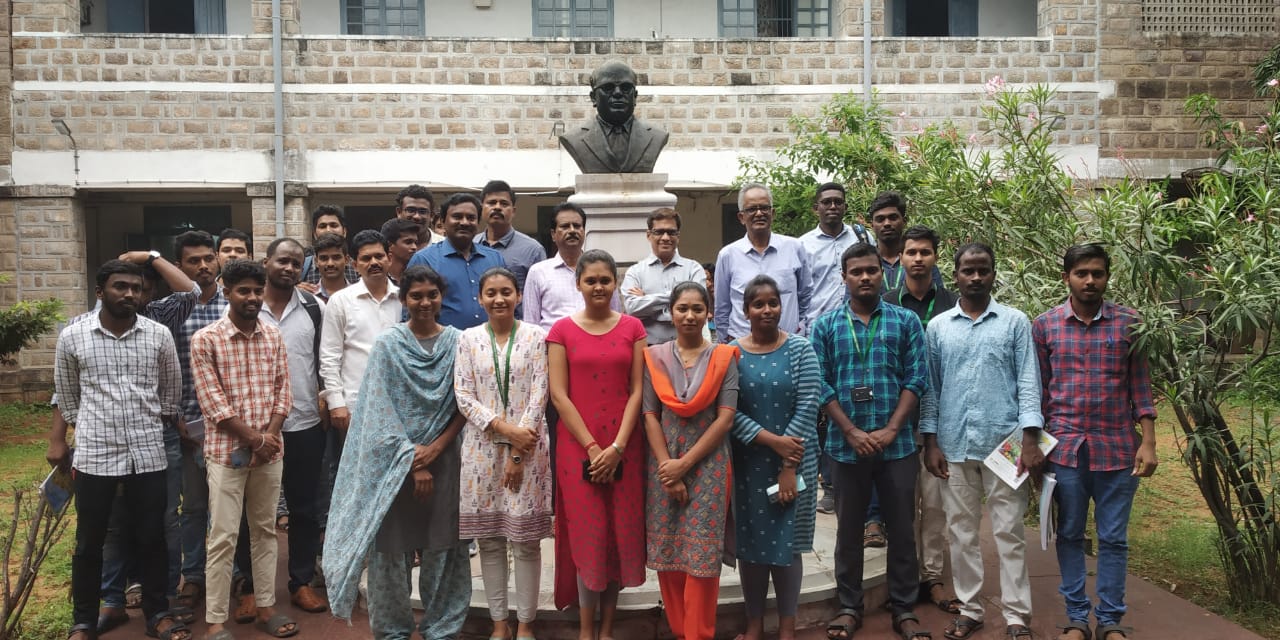 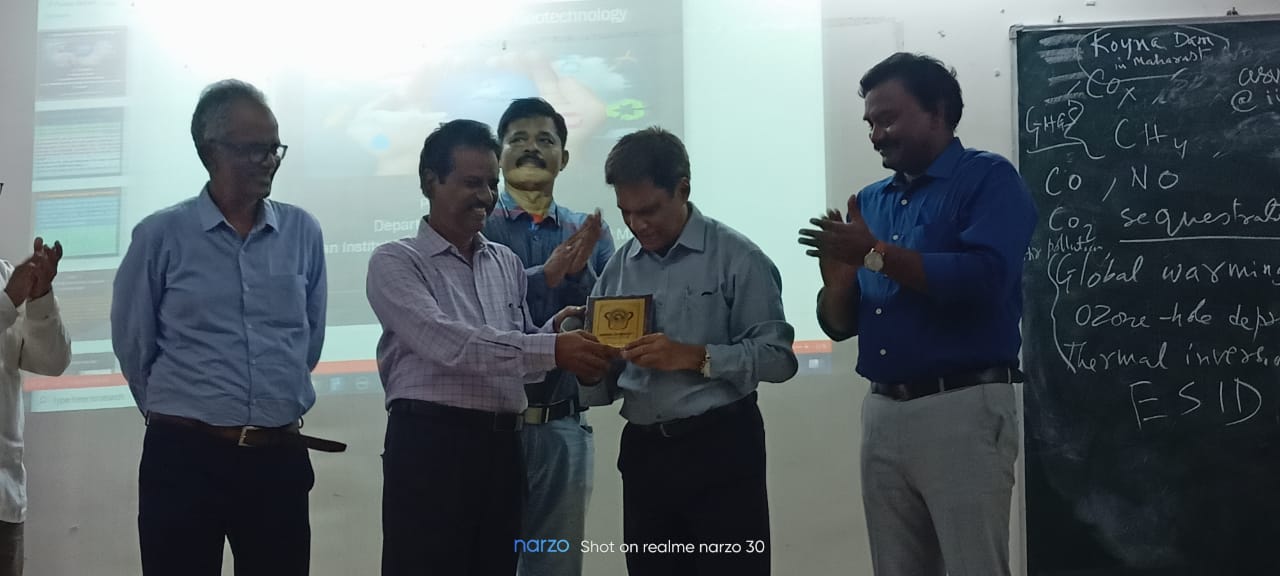 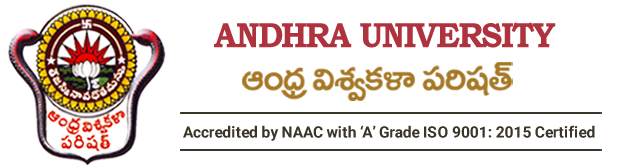 Lecture on “Petrology of Alkaline Rocks of India” was delivered by the Debajyoti Paul, Department of Earth Sciences, IIT Kanpur on 12-12-2022
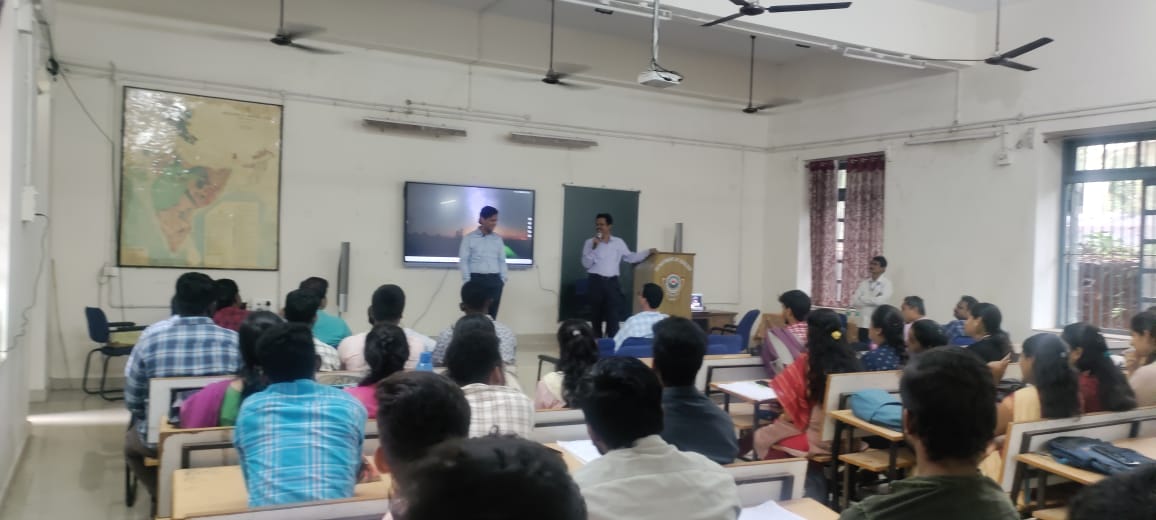 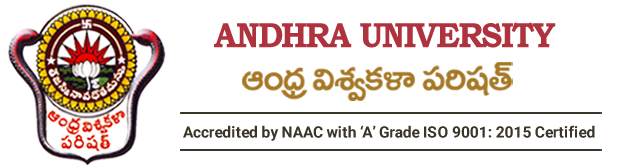 Lecture on Bauxite Deposits of India by Dr. PK Ramam
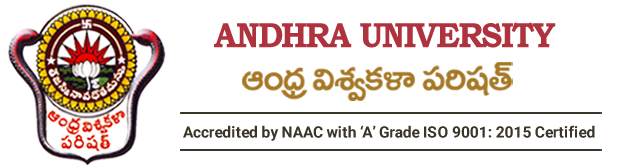 Training programme organised with collaboration INTACH, Visakhapatnam
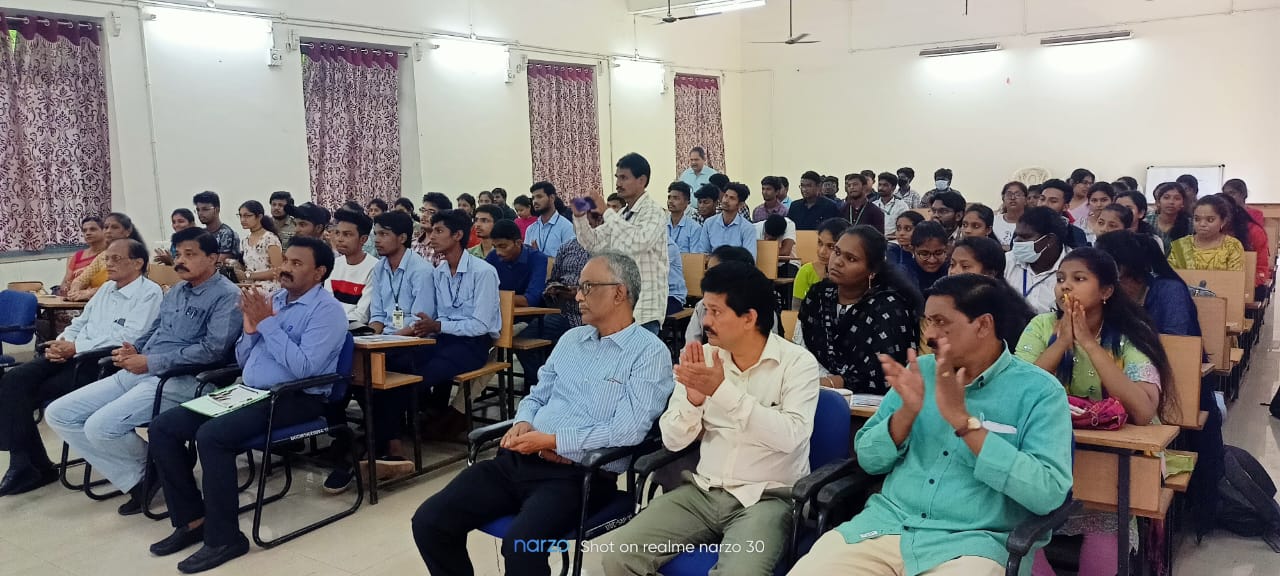 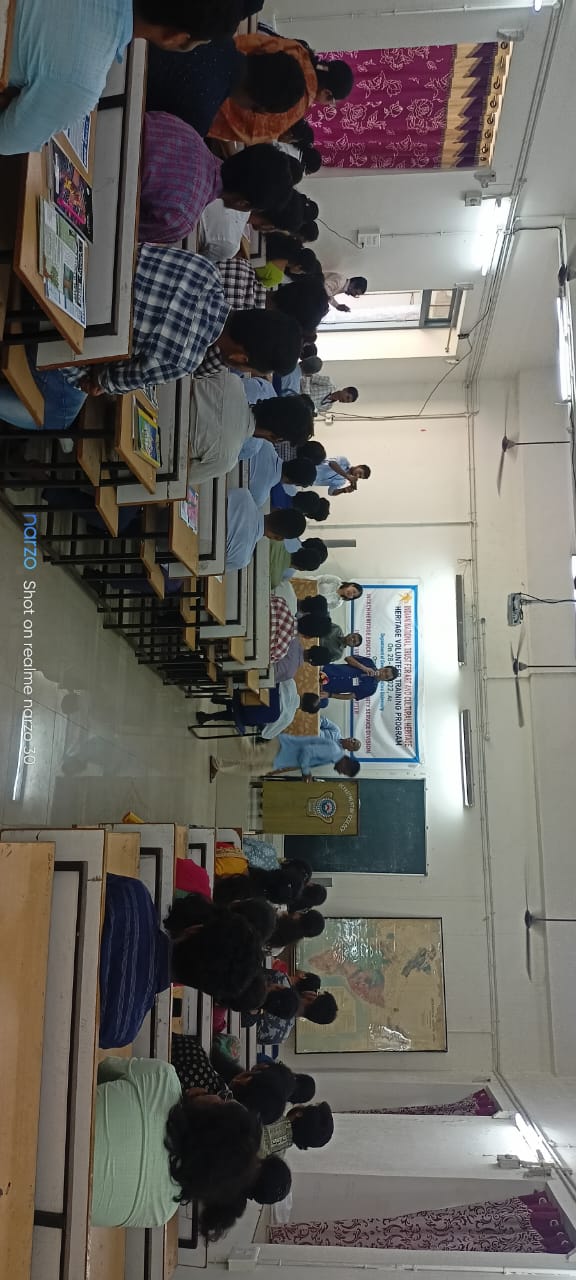 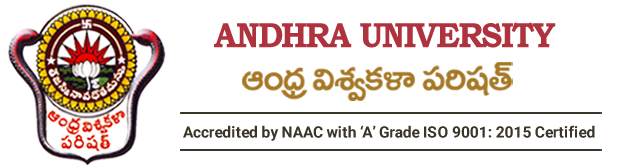 Workshop on Introduction to Seismic Interpretation Dr.DM Nathaniel, Director, Nate Petroleum Development & Research LLP, Navi Mumbai on 17-10-2022.
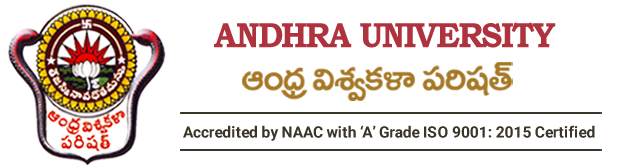 Feedback for curriculum collected and analysed report	
Student, Faculty, Alumni, Parents, Employee, ONLINE
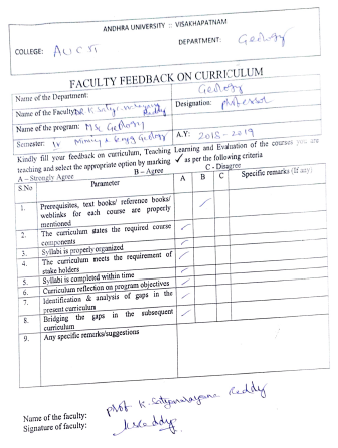 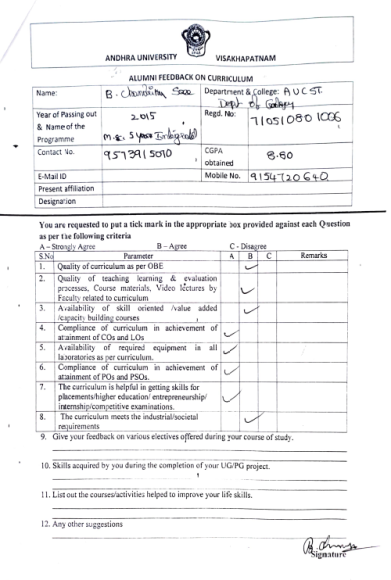 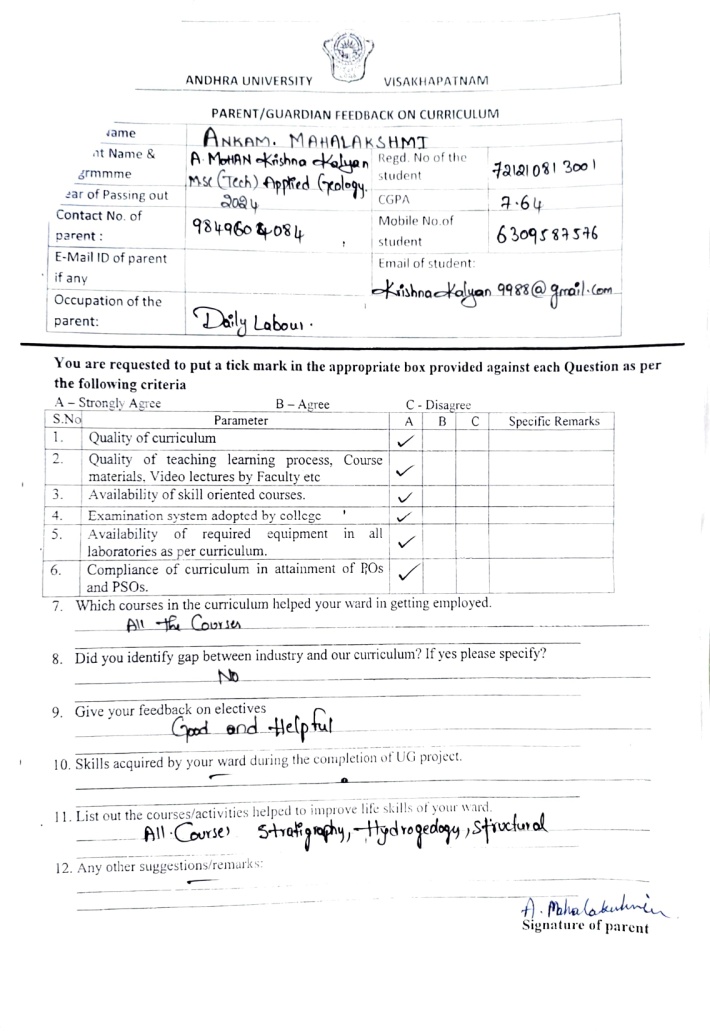 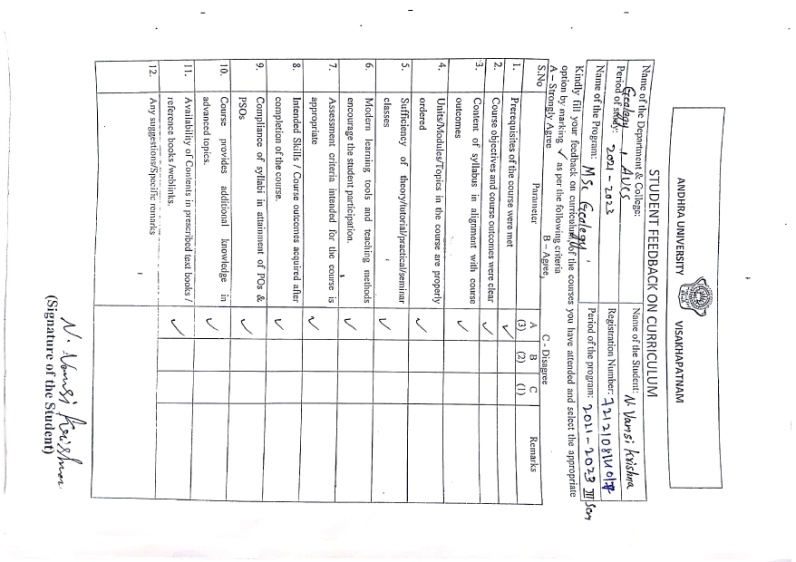 Teacher’s  – Profile
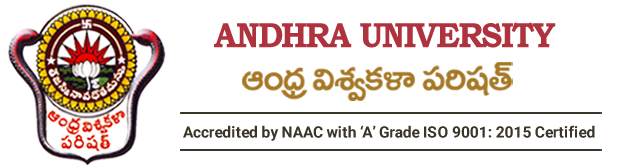 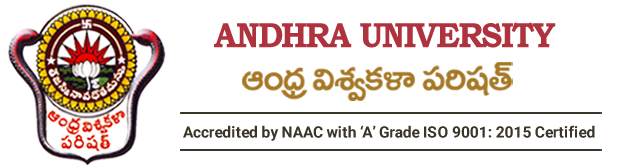 Teachers-Research Profile
Publications & PhDs
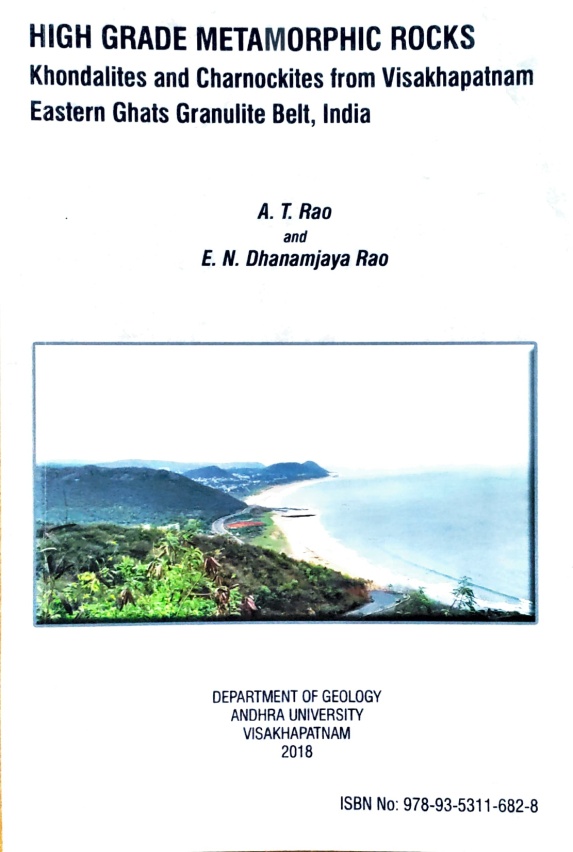 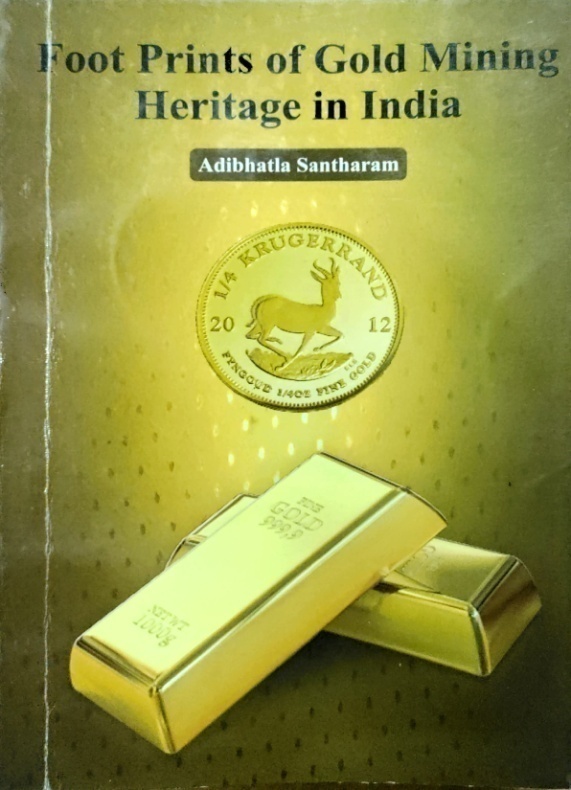 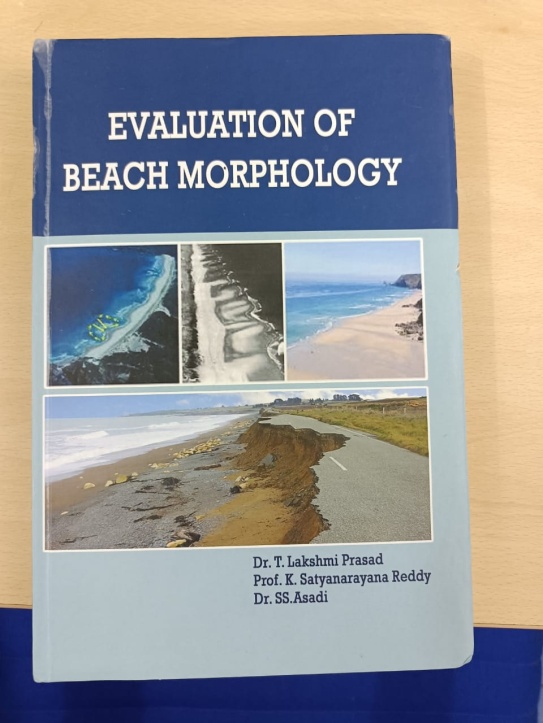 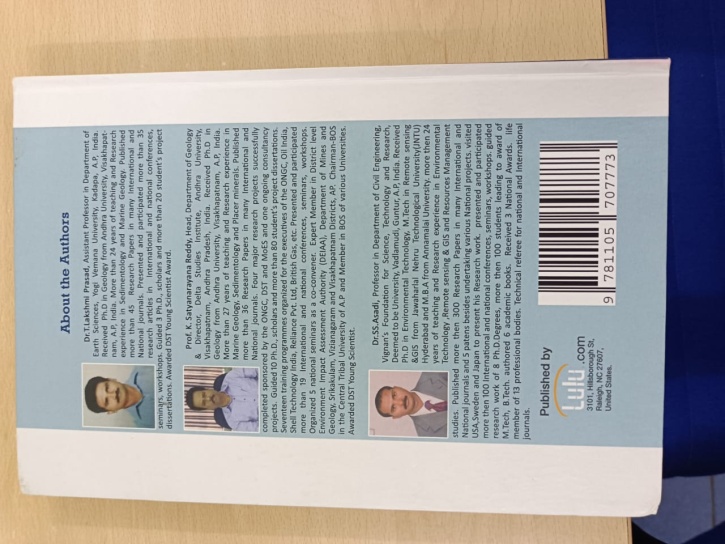 Books Published by the Faculty
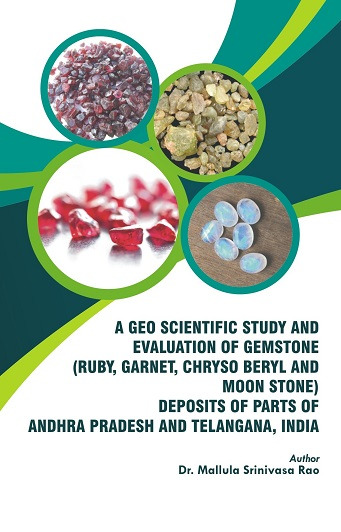 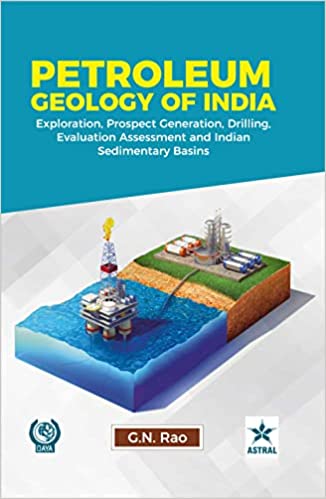 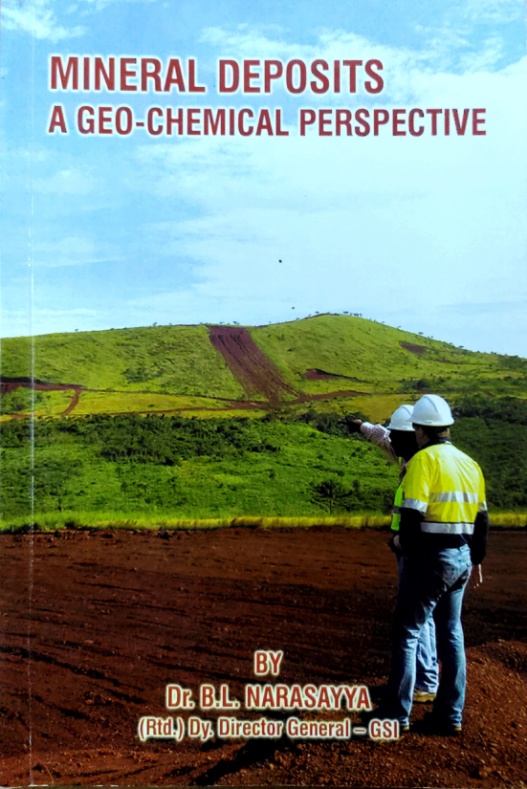 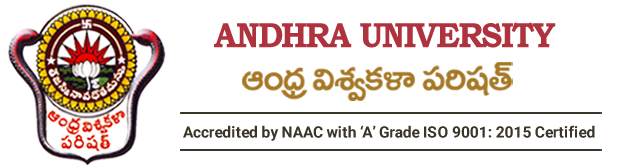 Books Published by the Faculty
Prof. A.T. Rao and Prof. E.N. Dhanamjaya Rao – High Grade Metamorphic Rocks (Khondalites and Charnockites from Visakhapatnam Eastern Ghats Granulite Belt, India – 2018
Dr. T. Lakshmiprasad, Prof. KSN Reddy, and Dr. SS Asadi -  Evaluation of Beach Morphology – 2021
Dr. Adibhatla Santharam – Foot Prints of Gold Mining Heritage in India  - 2021
Dr. G.N. Rao – Petroleum Geology of India (Exploration, Prospect Generation, Drilling, Evaluation Assessment and Indian Sedimentary Basins) – 2022
Dr. Mallula Srinivasa Rao – A Geo Scientific study and Evaluation of Gemstone (Ruby, Garnet, Chryso beryl and Moon Stone) Deposits of parts of Andhra Pradesh and Telangana, India – 2022
Prof. M. Jagannadha Rao - Cracking MCQS in Geology An Analytical Digest -2018
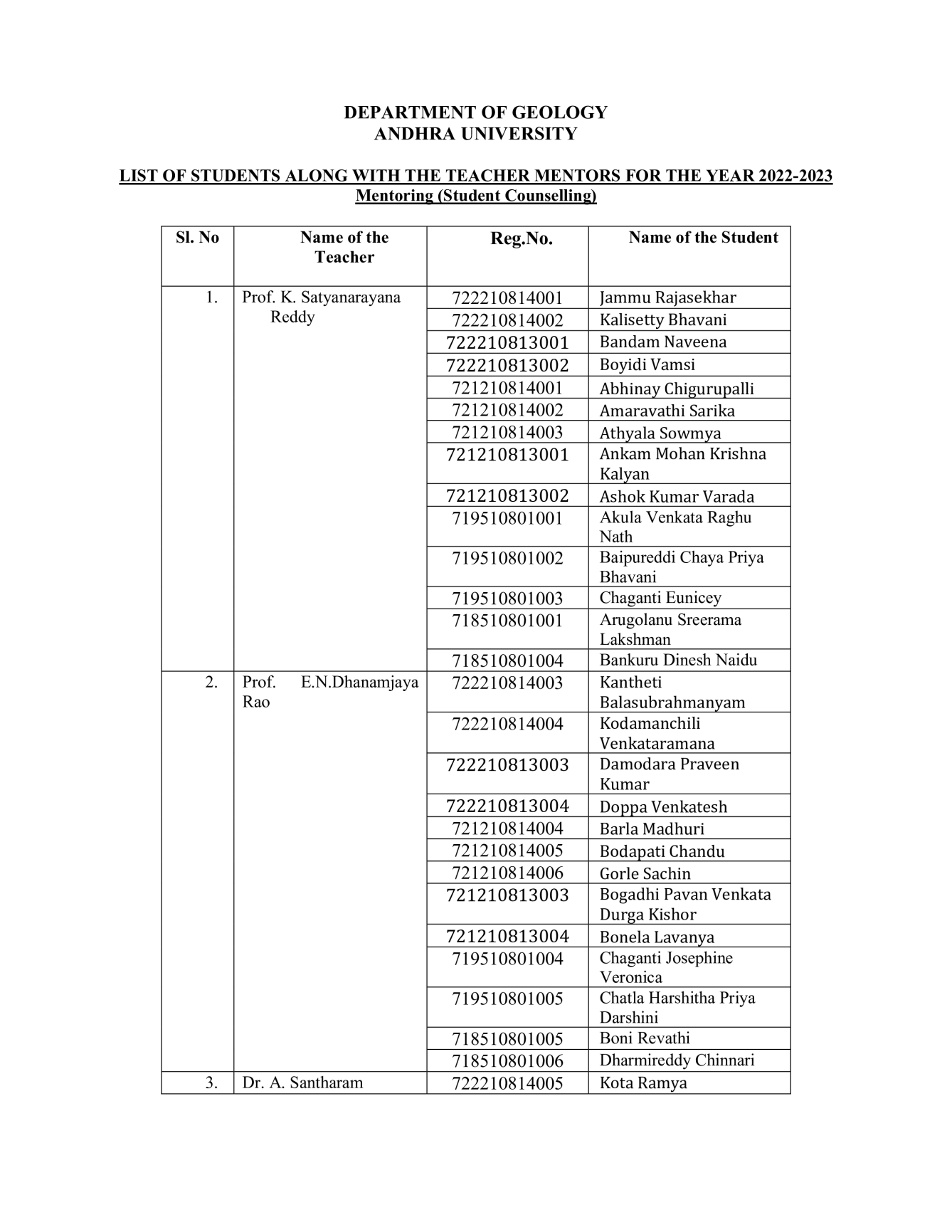 Mentor/Mentee System 
All the teachers were assigned mentorship for students project works.
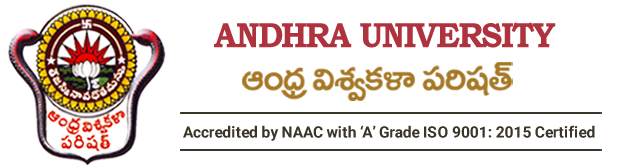 Workshop/Seminar/Conferences/Training programmes attended
 		2017-18 	(05)
		2018-19 	(02)
		2019-20 	(12)
		2020-21 	(17)
		2021-22	(05)
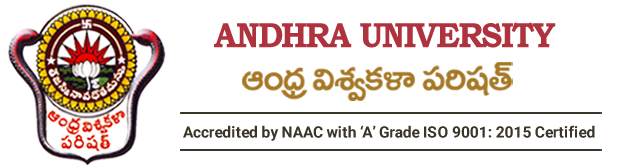 Students DiversityM.Sc Geology
M.Sc (Tech) Applied Geology
Number of Students
Number of Students
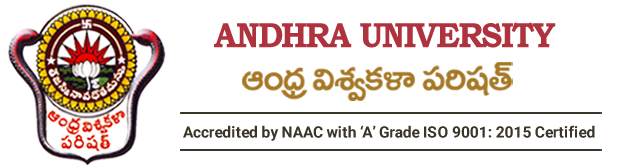 Students Support and Proregression:
Scholarship received

Prof. C. Mahadevan student ship awards – List of meritorious students of Geology Department, Andhra University

ONGC
Awards
Prof. A Srirama Das Shastipurthi Gold Medal
M.Sc.(Tech) Applied Geology Prize
M.Sc.(Tech) Applied Geology Martyn and John Zeiglar Prize
Students Progression
Higher Education
	1. Ph.D
	2. IIT
	3. M.S
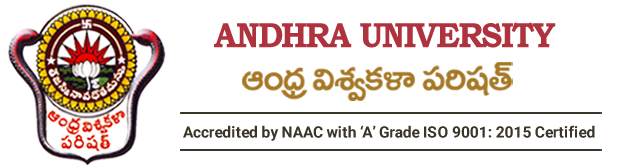 Placements

75%
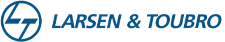 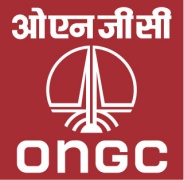 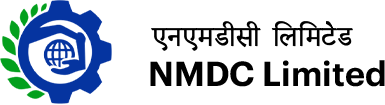 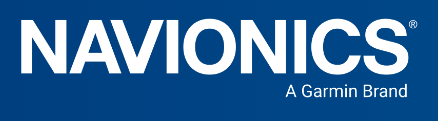 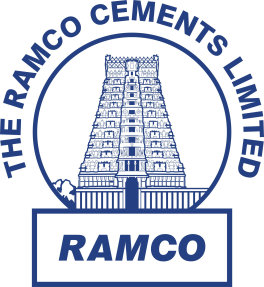 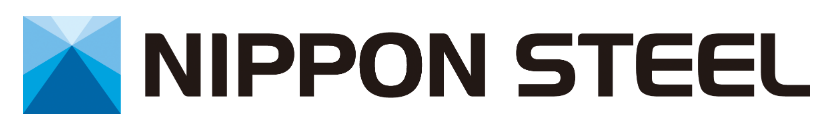 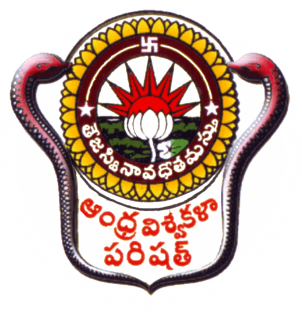 Programmes for Advanced Learners
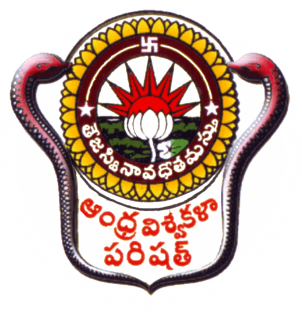 Programmes for Average Learners
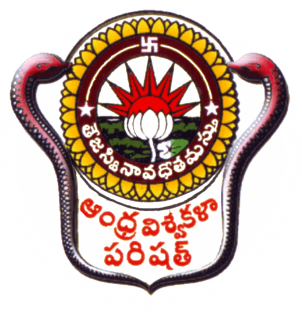 Fellowship Details
Number of Research Scholars – 26
Eleven candidates pursuing Ph.D. program under JRF/SRF
Ten students got selected NET/SET and GATE
MoUs 
Atomic minerals Directorate for Exploration and Research, Department of  Atomic Energy, 
Geological Survey of India
MoU with AMD
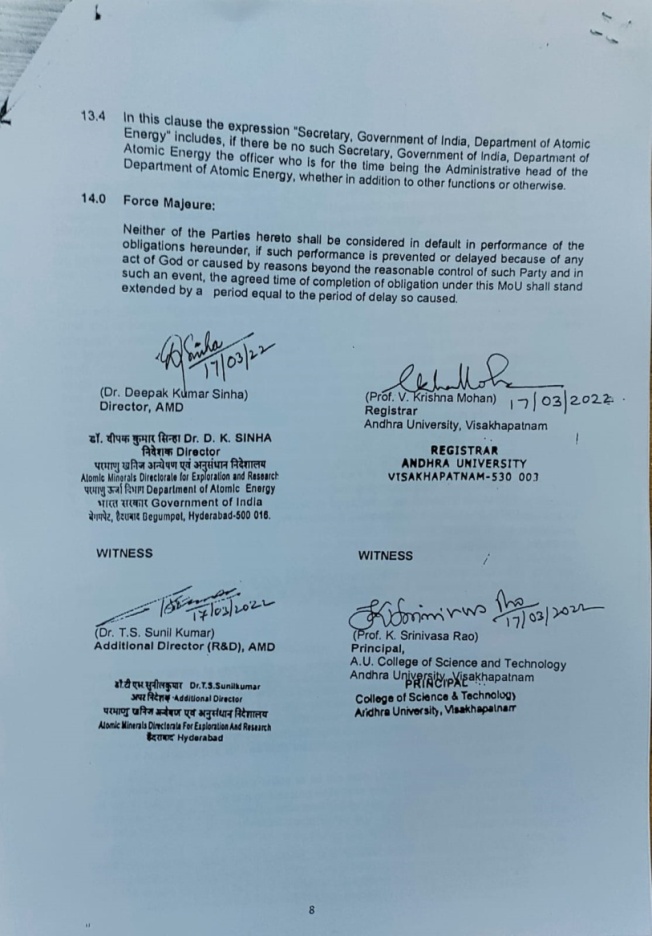 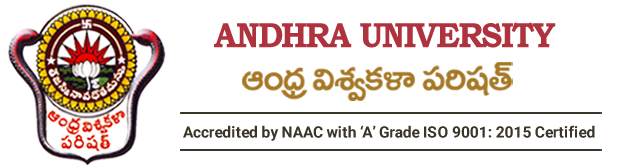 Consultancy Projects  (Centre for Industrial & Scientific Consultancy)
	1. M/s Charles Tenant & Company (Canada) Limited 
	     													-		Rs.     49,560/-
	2. MCS Resources Private Limited 		–	      Rs. 1,68,740/-
	3. 	Ecomen Laboratories Pvt. Ltd 		-		Rs. 3,83,500/-
	4. 	M/s. RBSSD & FN DAS					-		Rs. 10,00300/-
		(Slope Stability Investigations-(3), Manganese Mines)
Up-coming projects (East Coast Railway)
Landslide Slope Stability Investigations
Koraput –Kirandul line at near Koraput
Boddavara – Karaka valasa
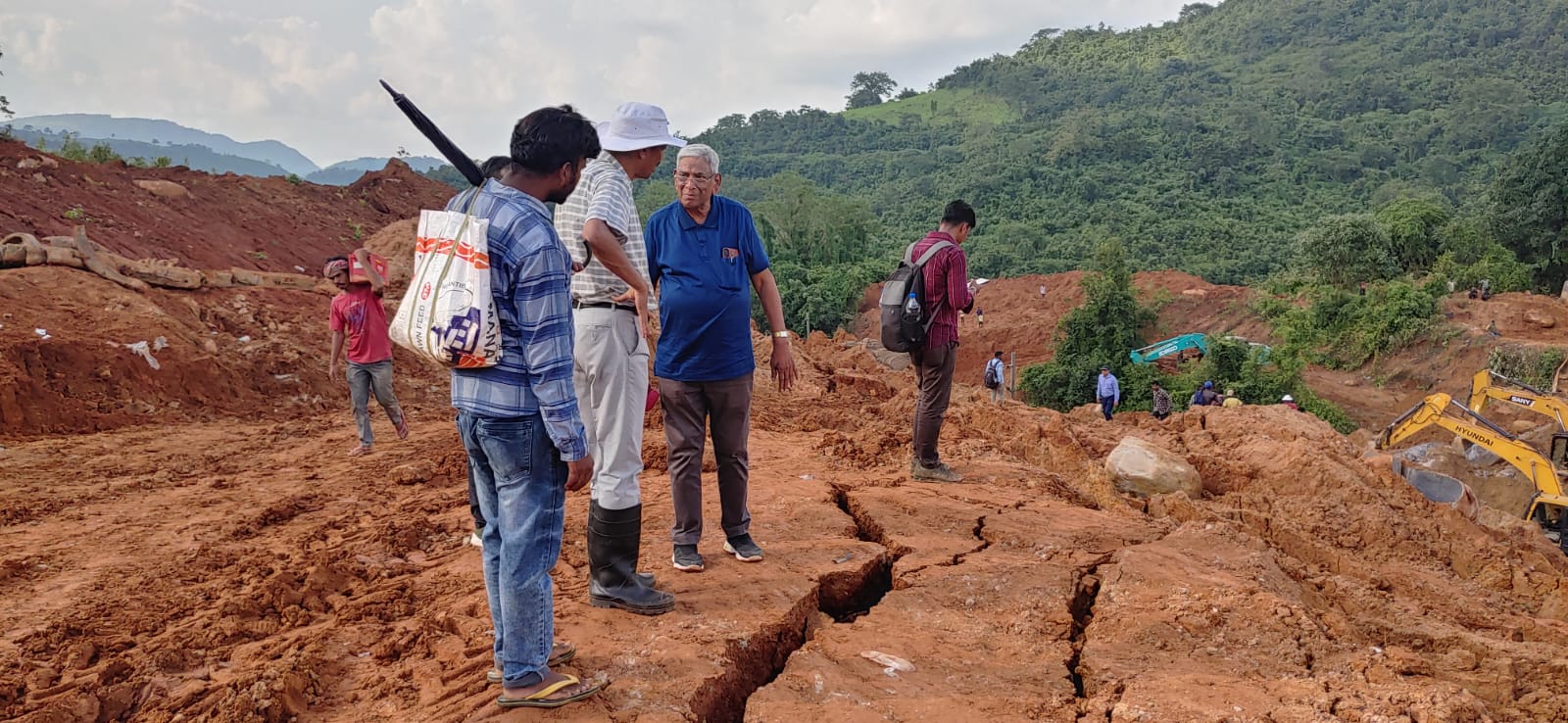 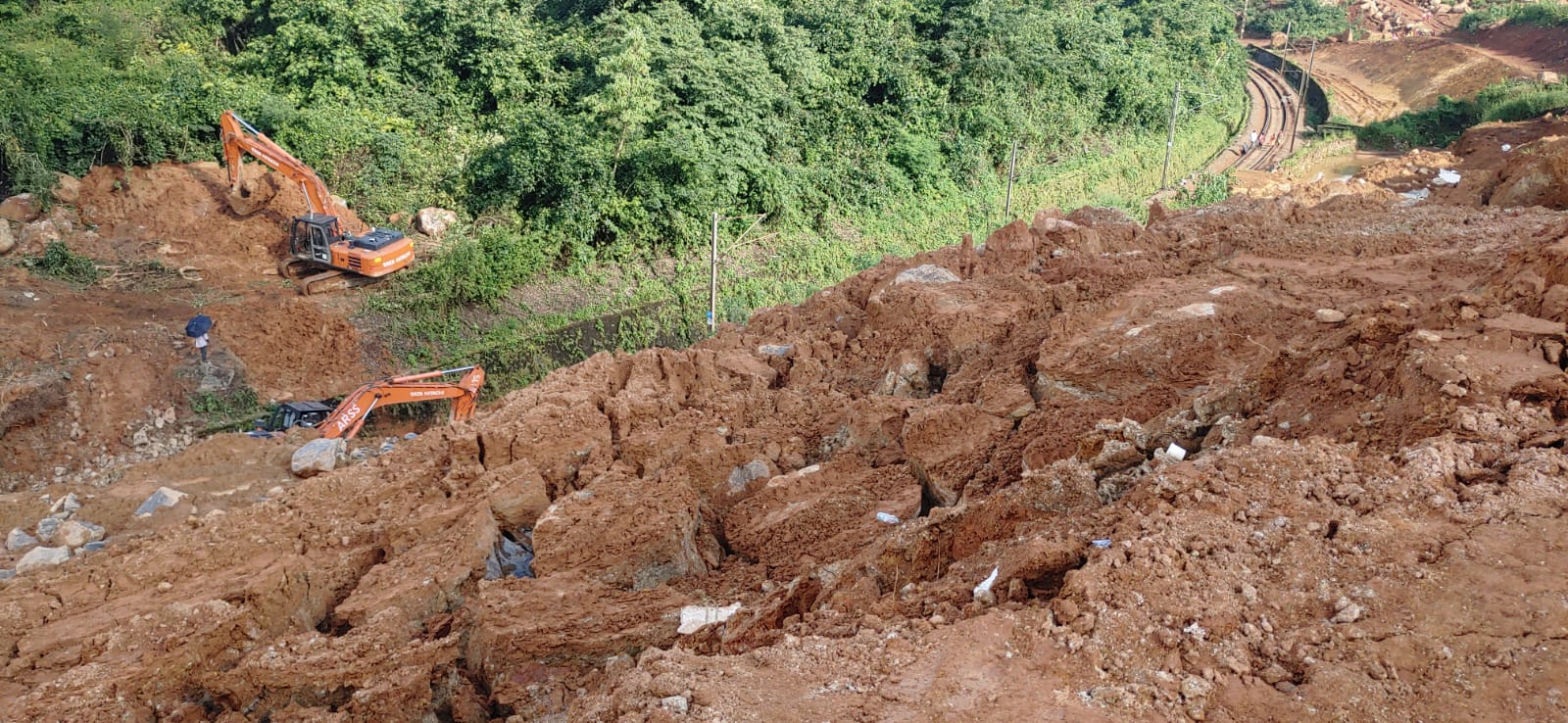 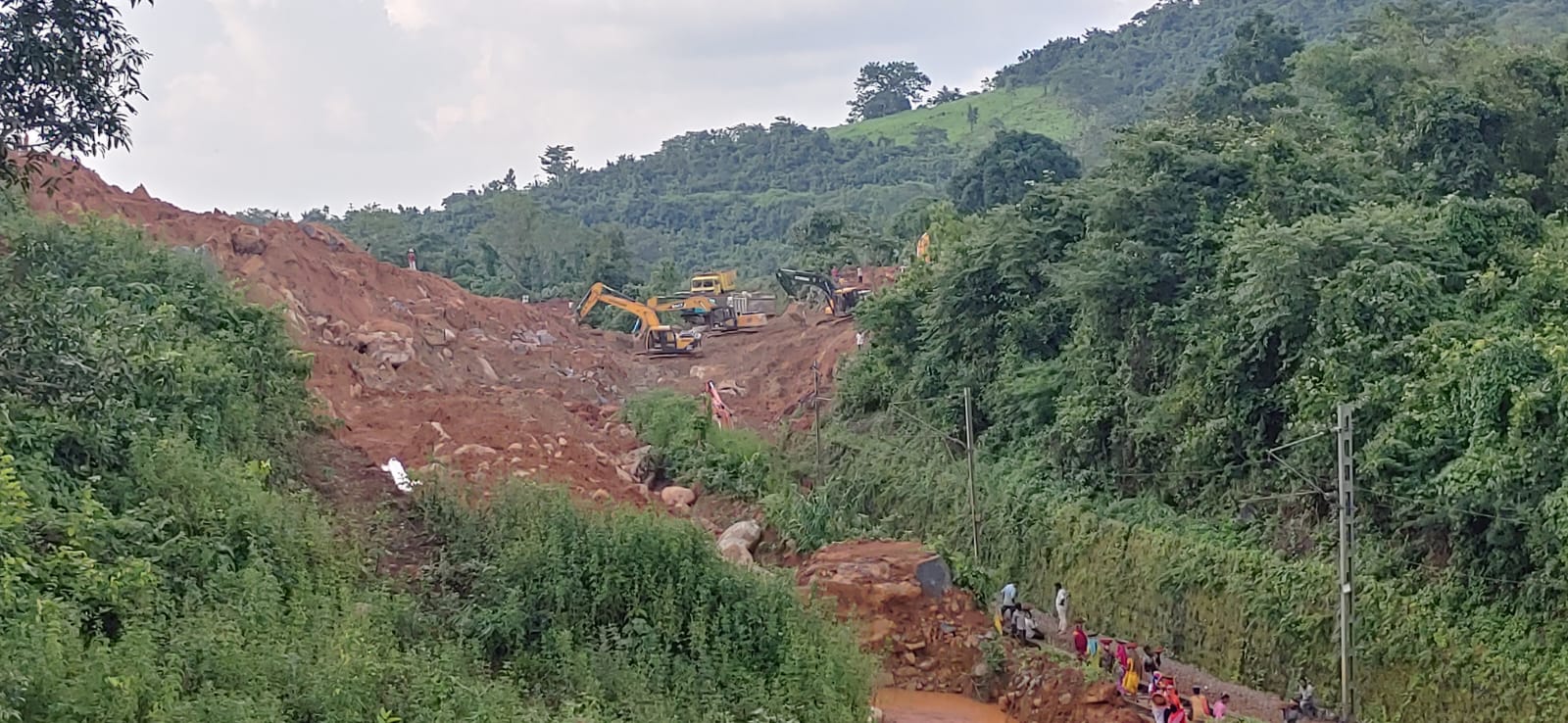 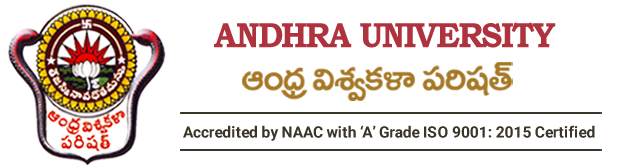 Cultural activities/Yoga participation/ Participation in games
Cultural activities:
Conducting student Fresher’s / Farewell programmes  Yearly
Swachh Bharat Programme are being conducted every Saturday
Geological Exhibitions are conducted to promote awareness 		
Participation in games:
Cricket, Kho Kho and  Volley Ball
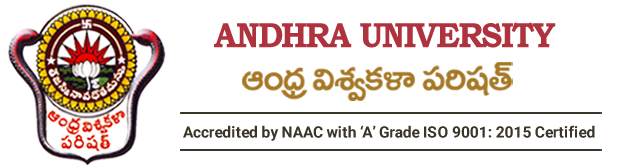 Career counselling/placement guidance  provided to students from time to time.
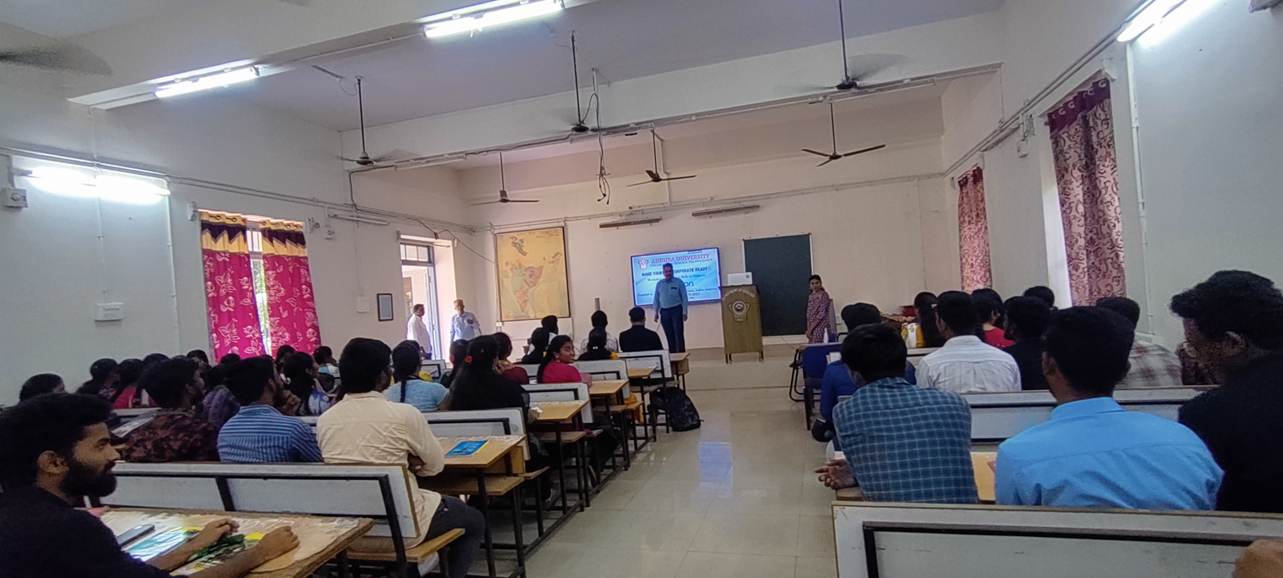 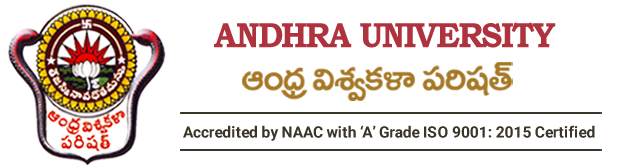 Infrastructure and teaching resources:
Physical facilities
Library, Museum

Class rooms/ laboratories/Seminar halls
			Class rooms 			– 		08
			Laboratories		 	–		10
			Seminar halls			-		01
		
Computing equipment /Smart Boards
		Computers		 		  			 -	15
		Interactive smart boards  	-	02
Department library /e -resources/Wi-fi/internet facilities/Bandwidth/link to library e resources
	Using Wi-fi/internet, students can connect to the 	University General Pool e-Resources.
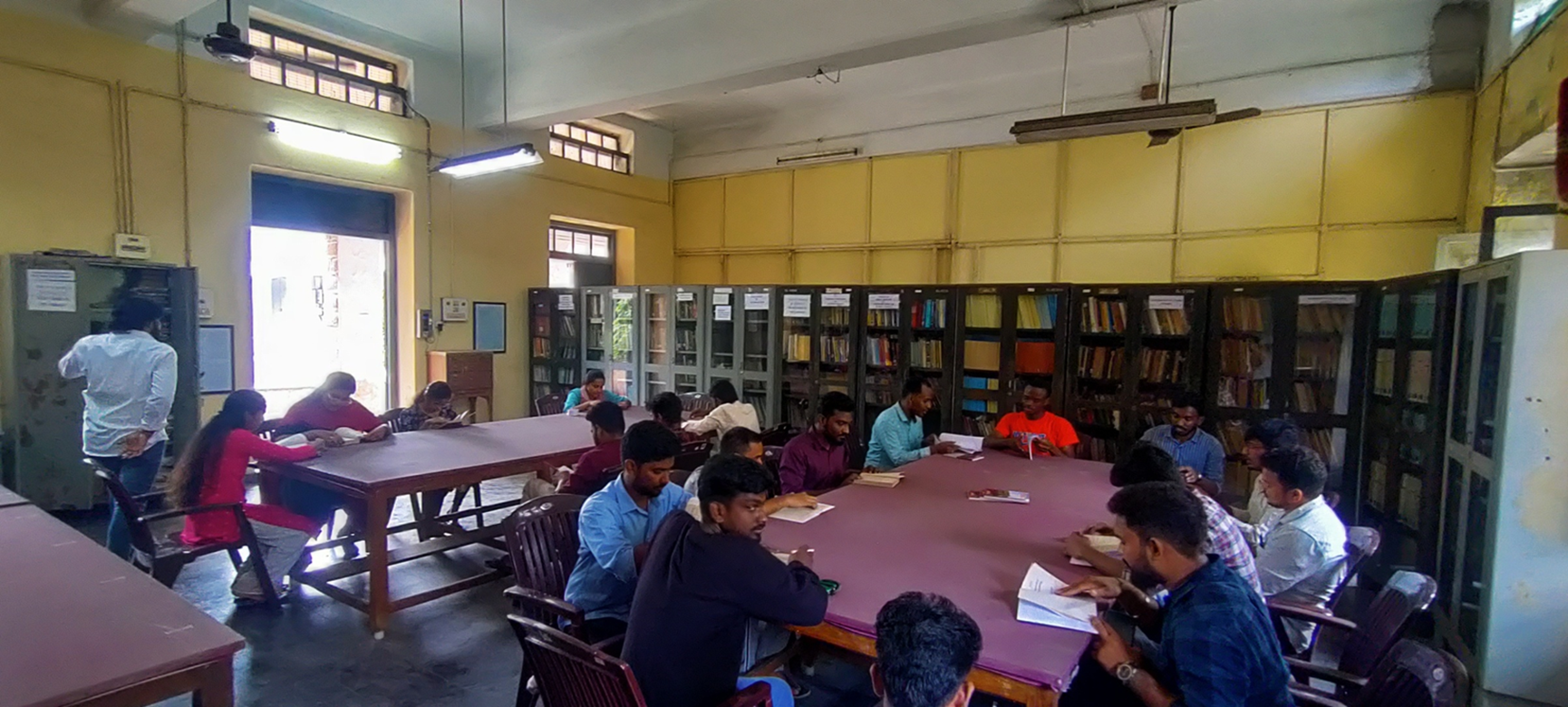 MUSEUM
OPTICAL LAB
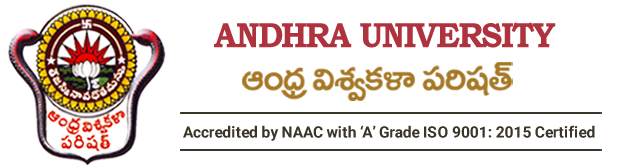 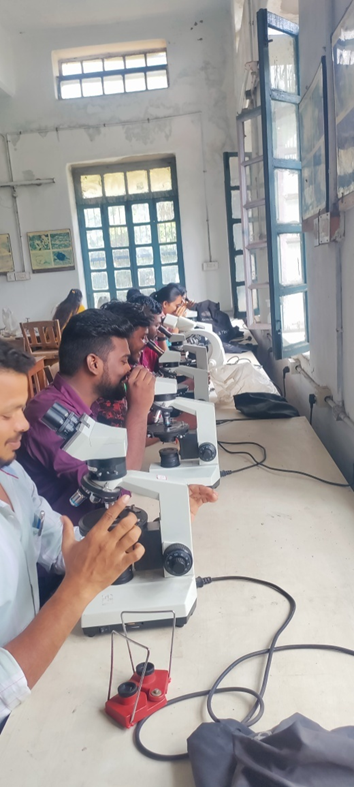 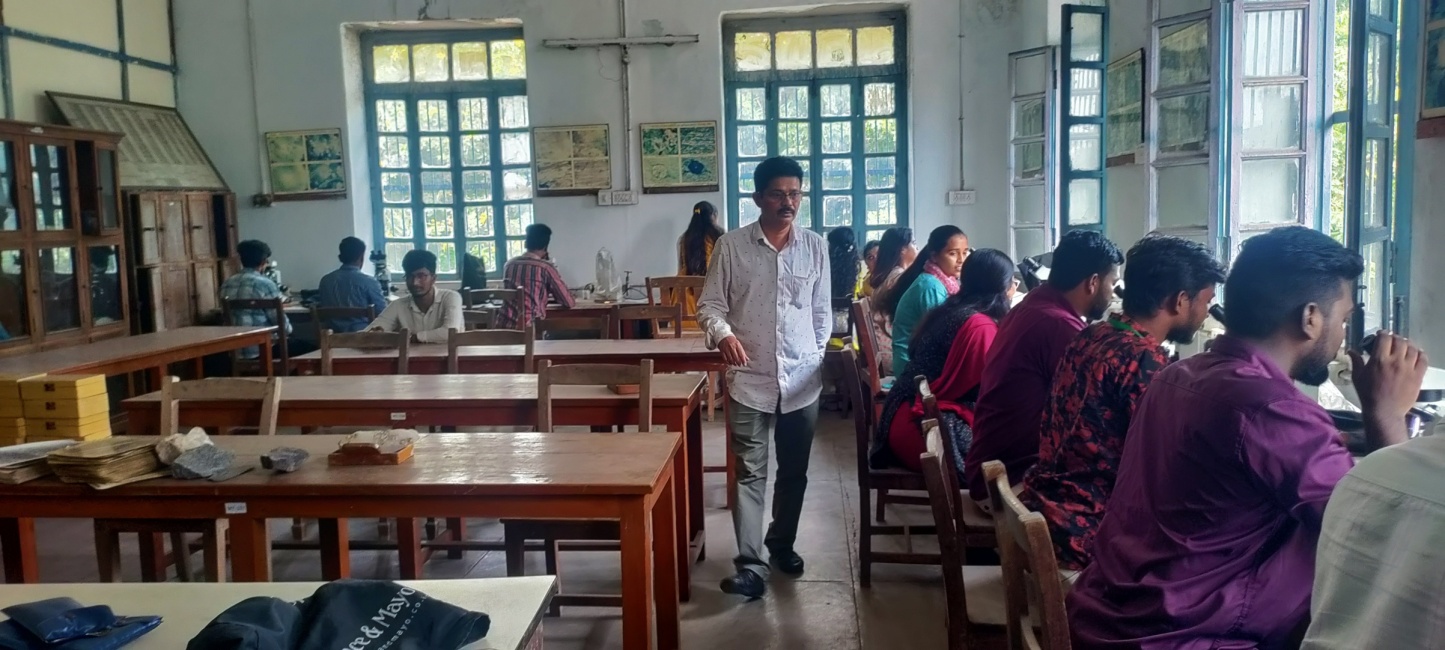 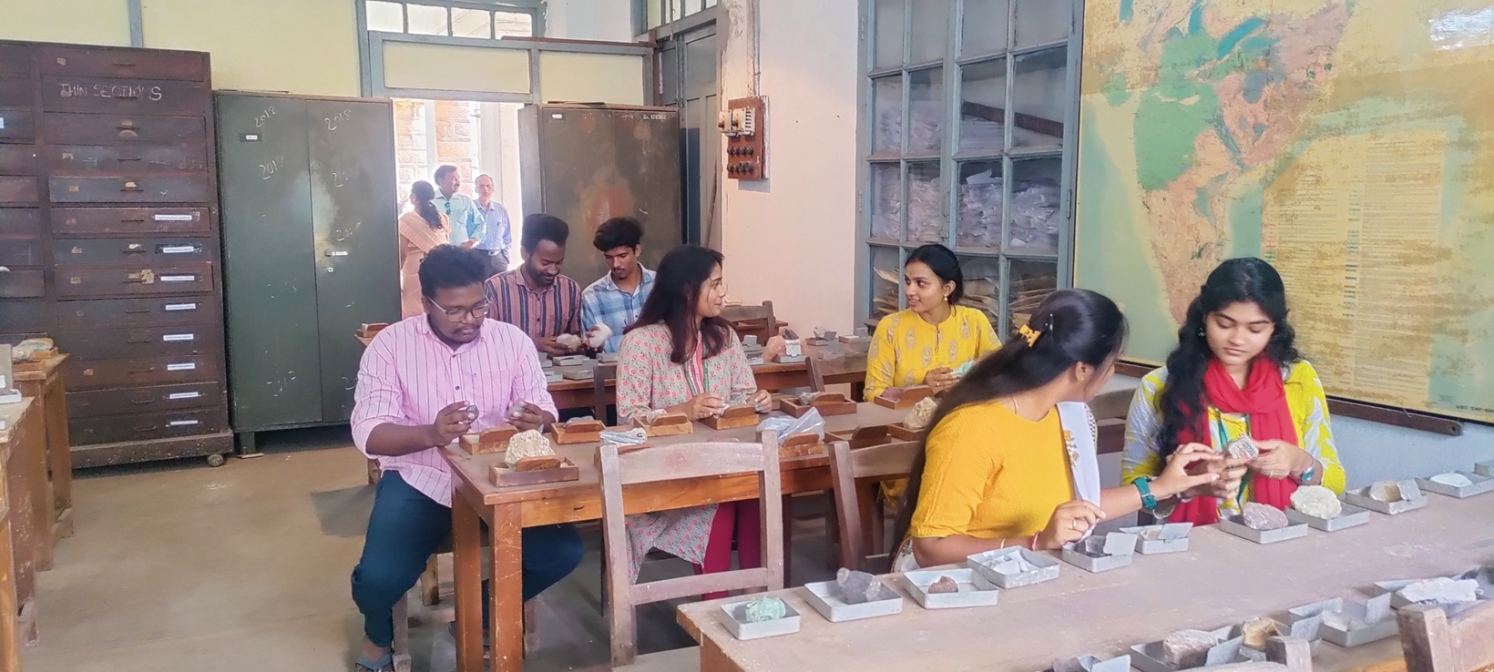 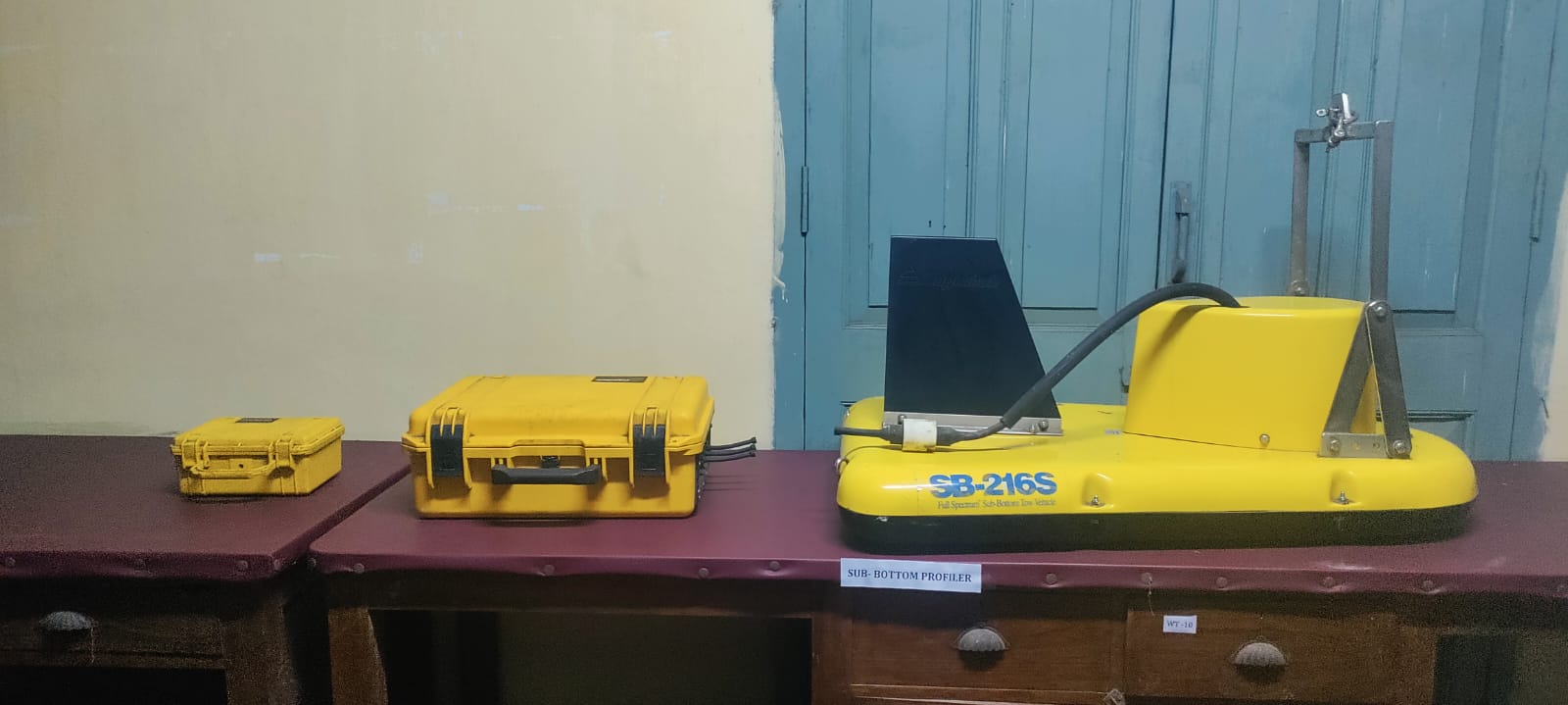 Sub-Bottom Profiler
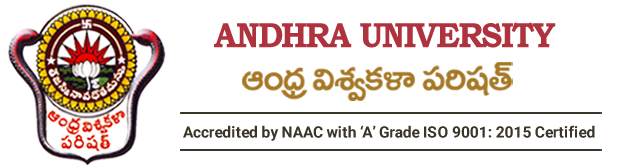 Equipments
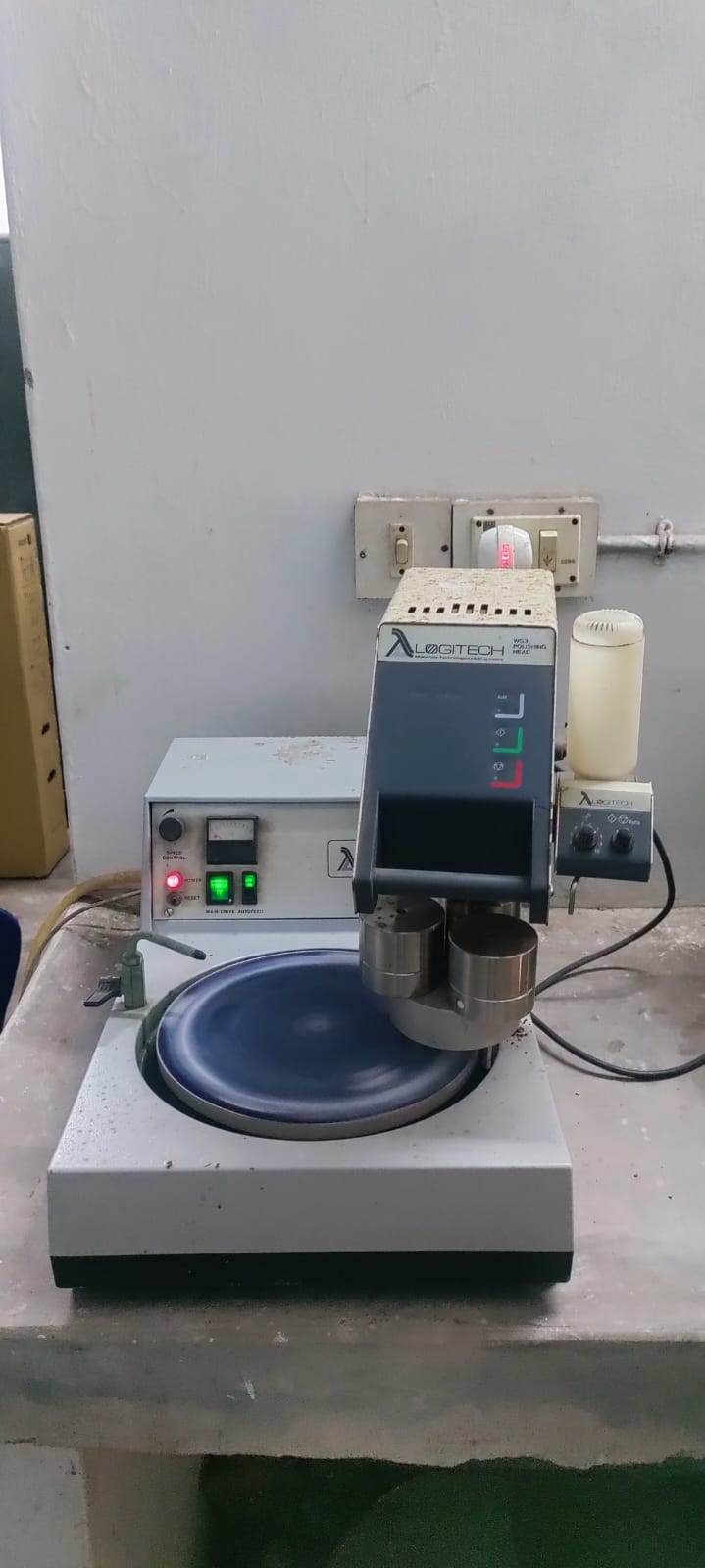 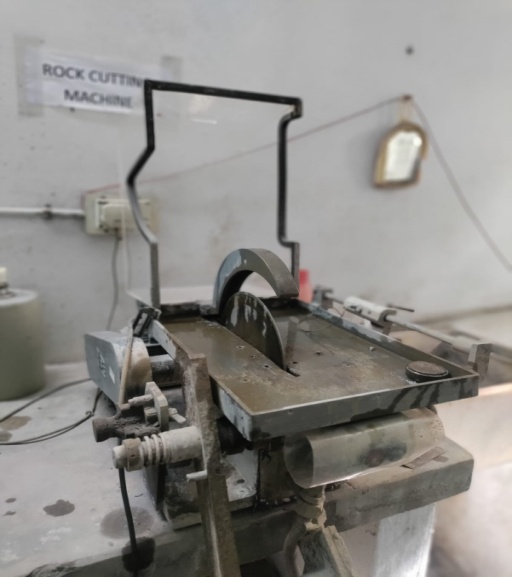 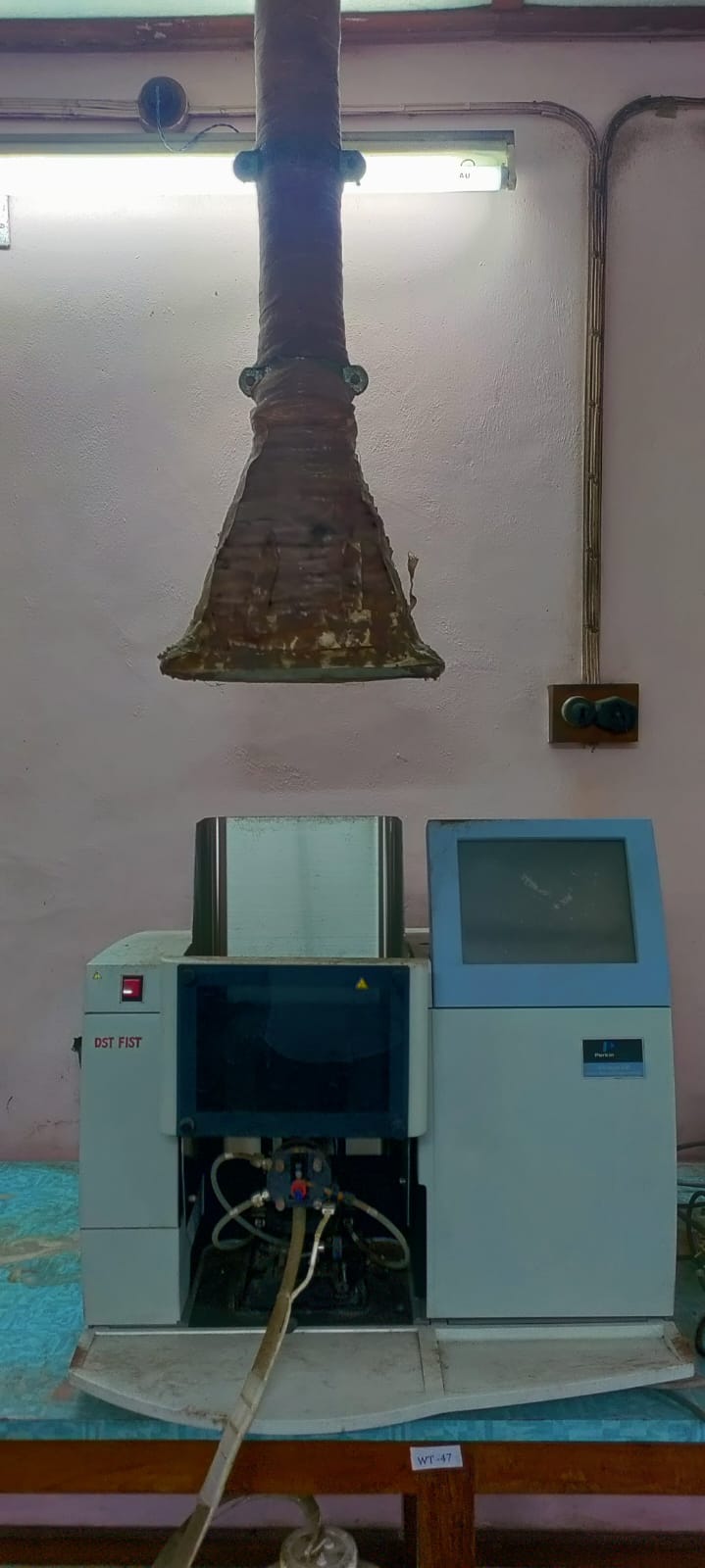 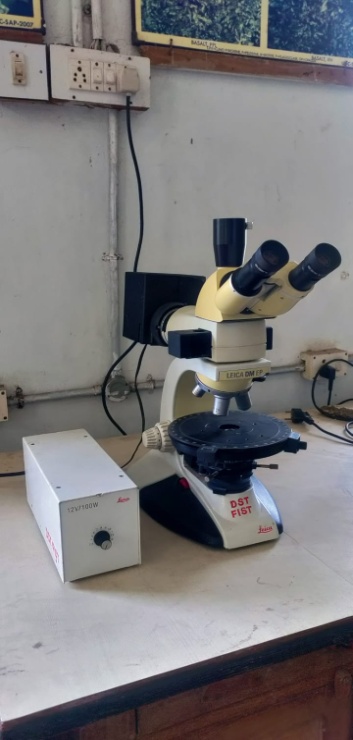 Microscopes
AAS
Rock cutter
Polishing Machine
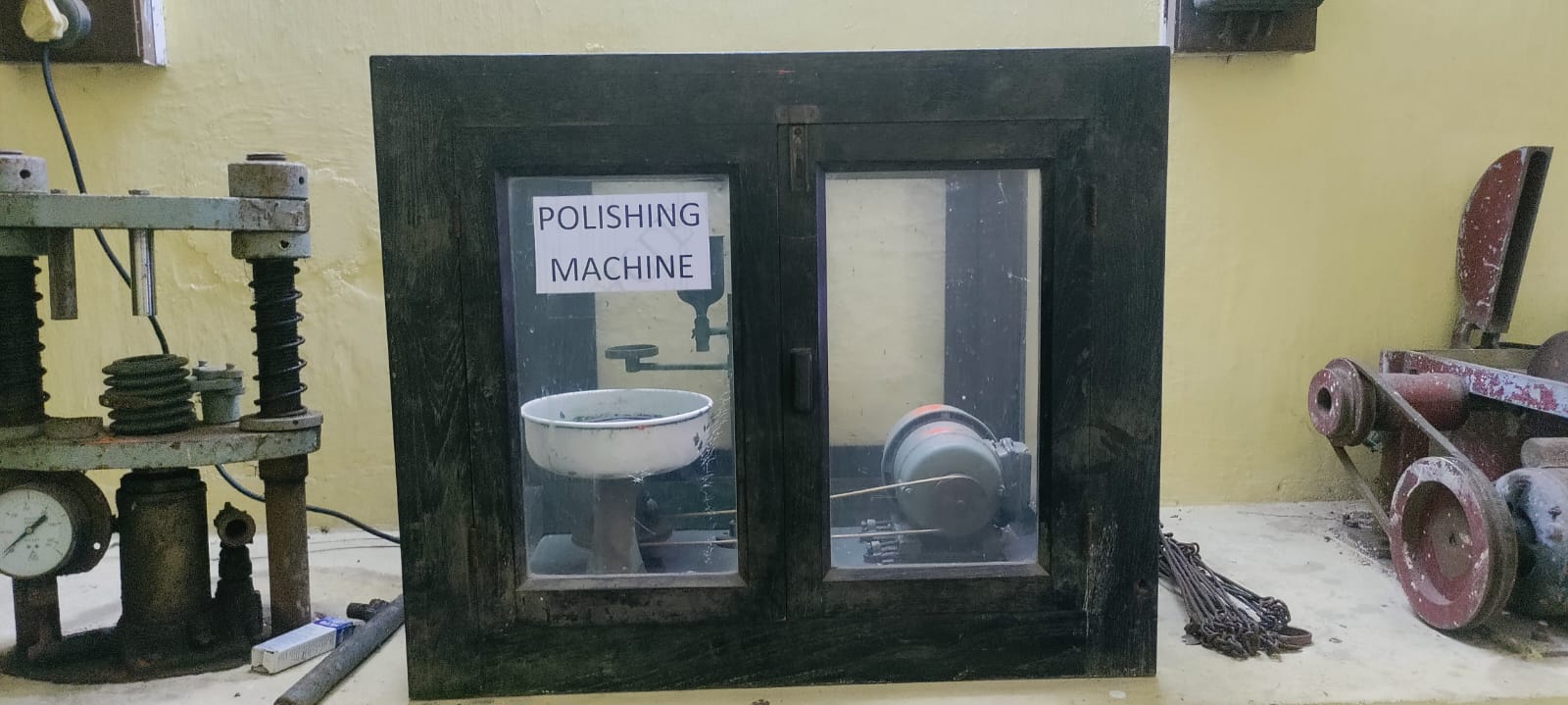 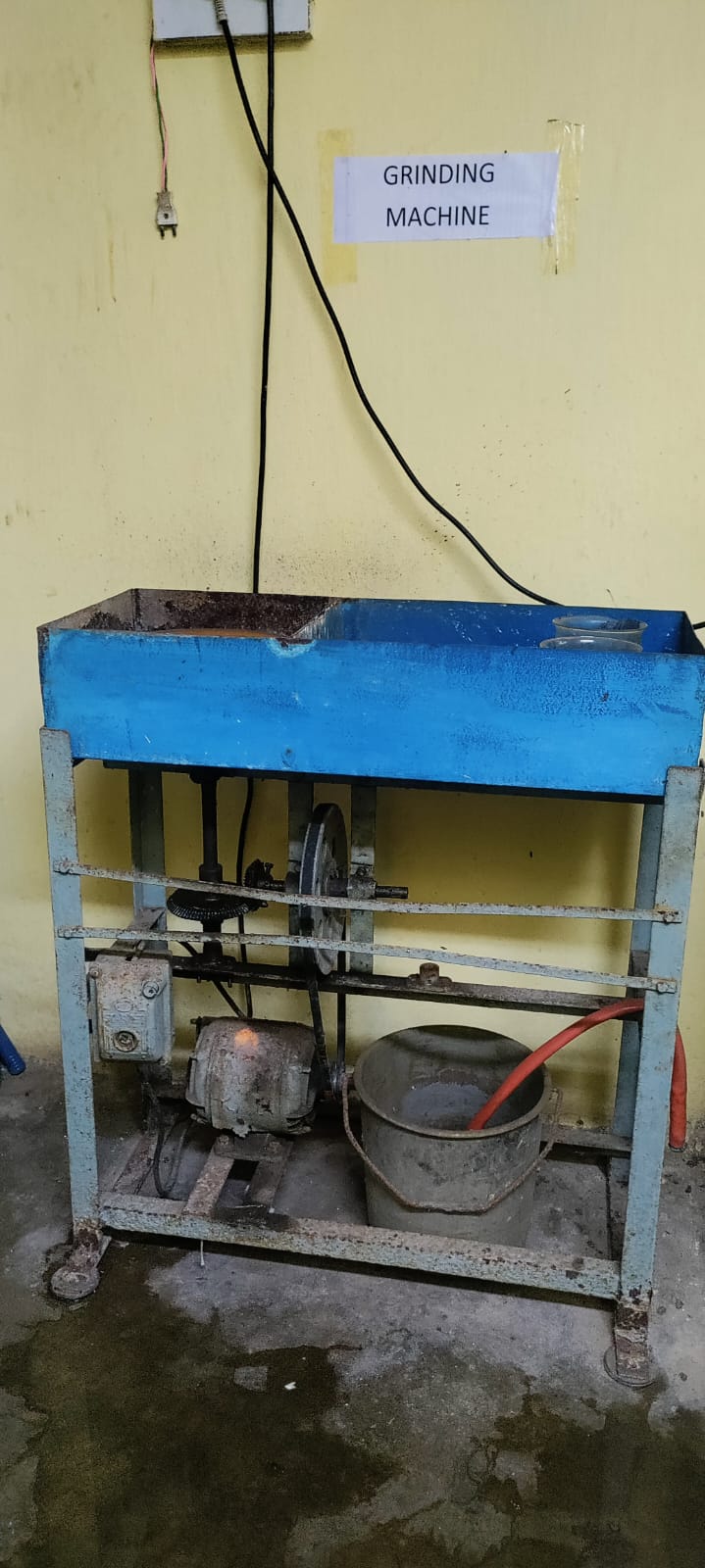 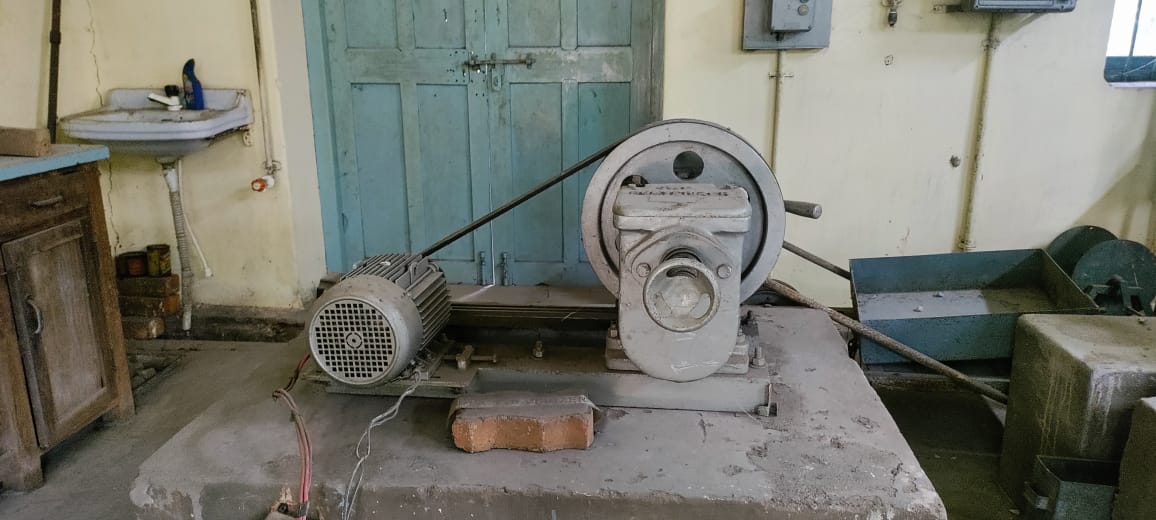 Pulvariser
Grinding Machine
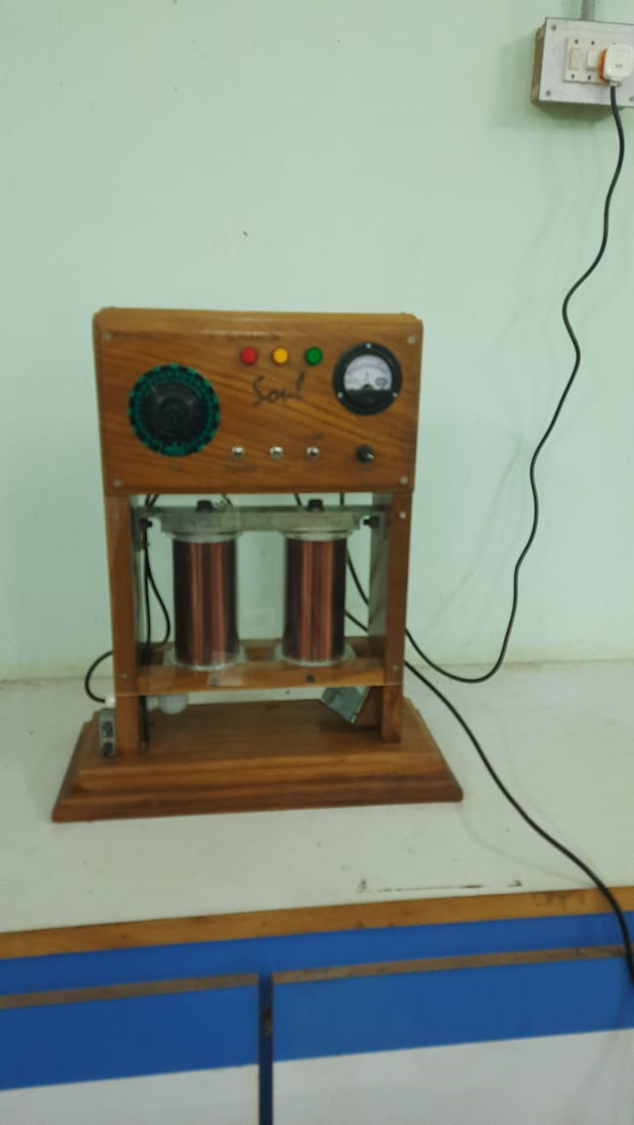 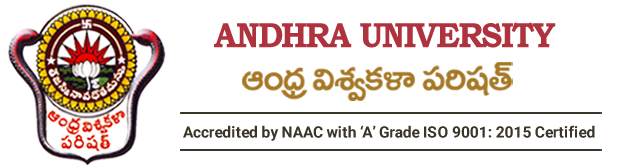 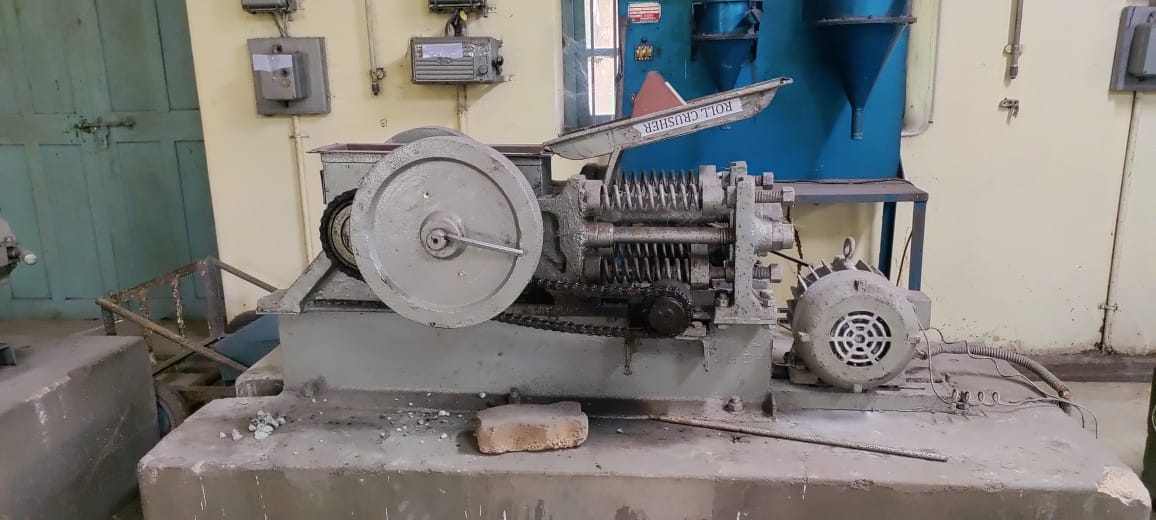 Jaw Crusher
Electromagnetic Separator
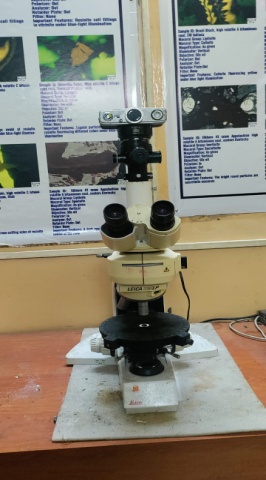 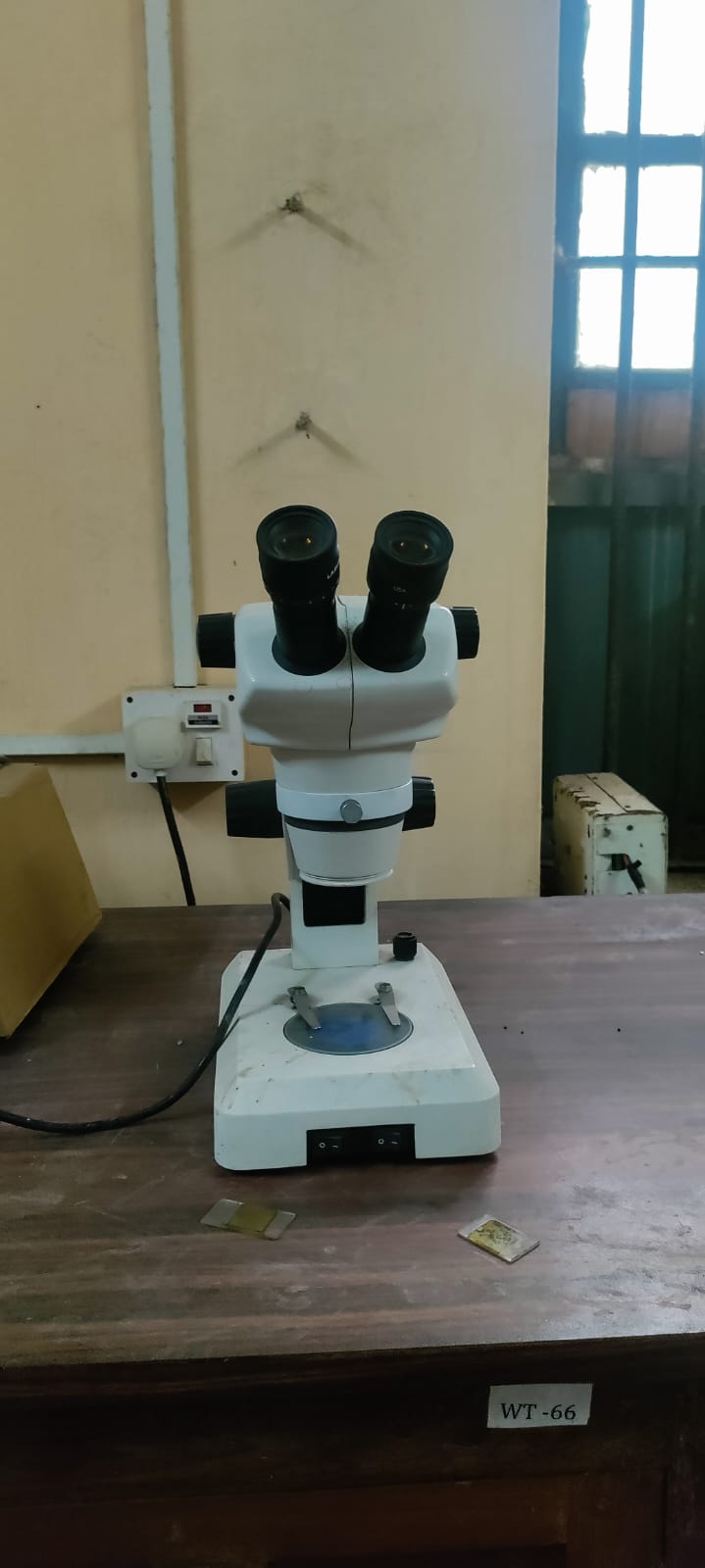 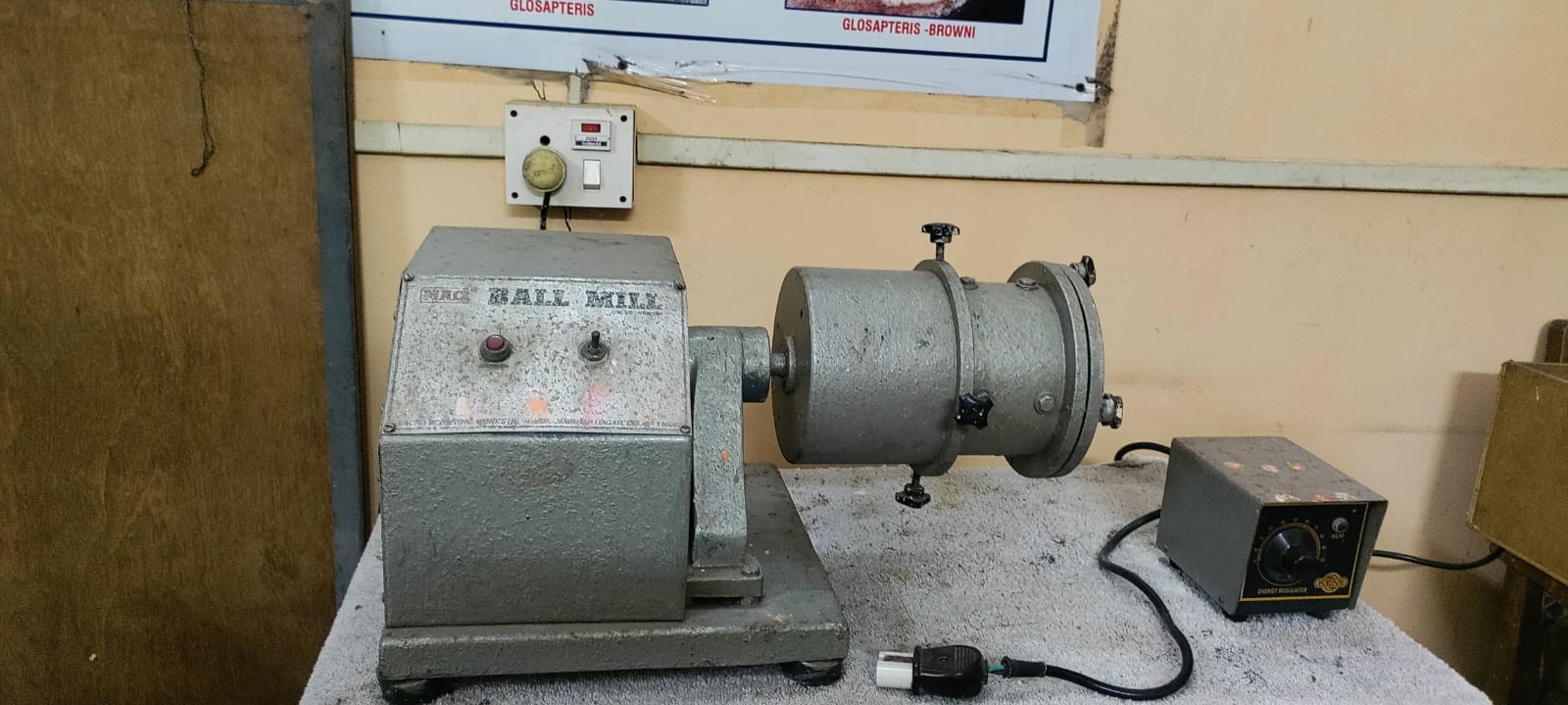 Binocular Microscope
Ore Microscopes
Ball mill
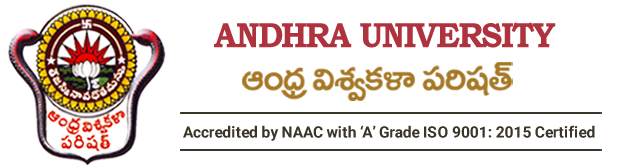 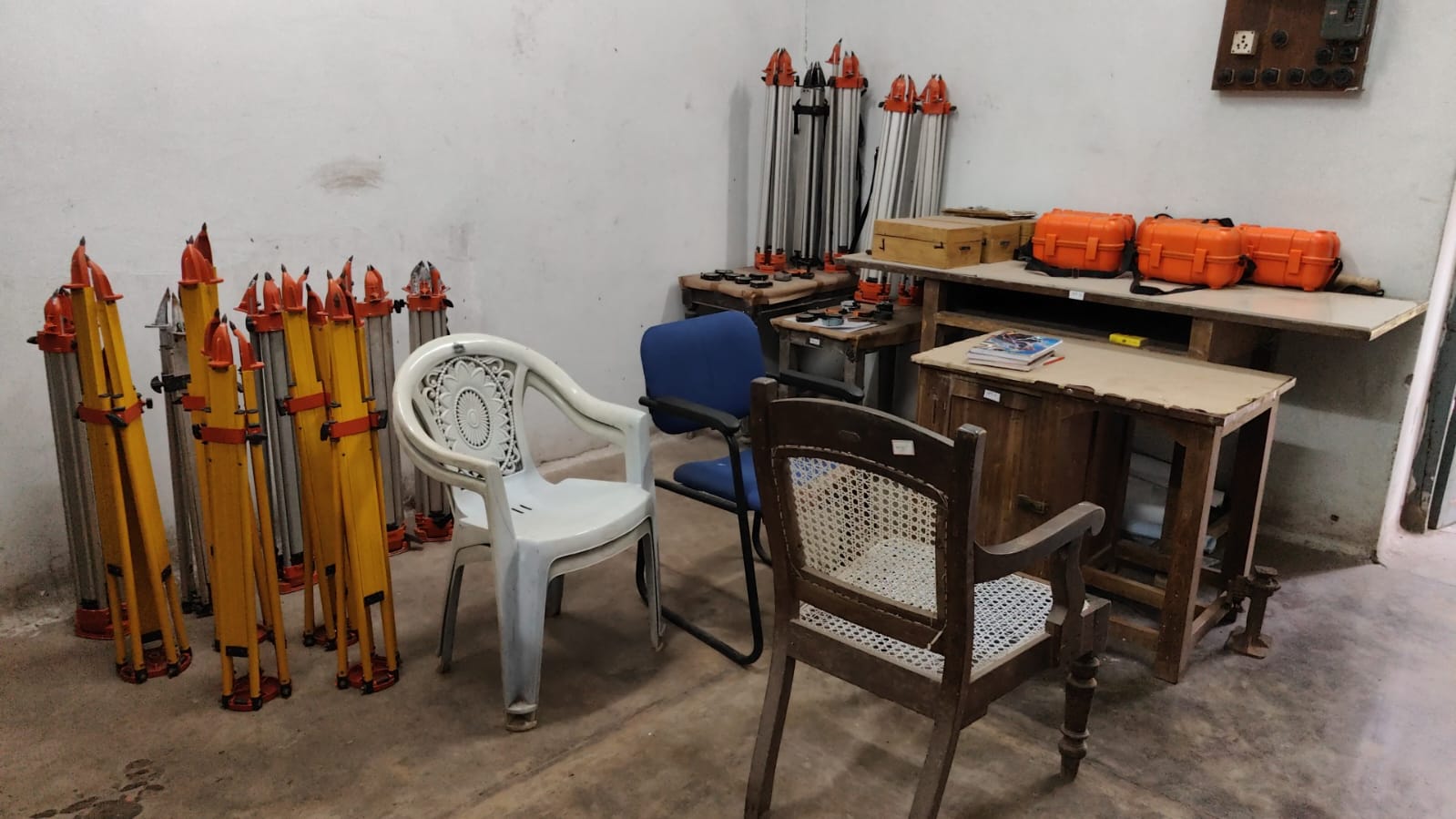 SURVEYING LAB
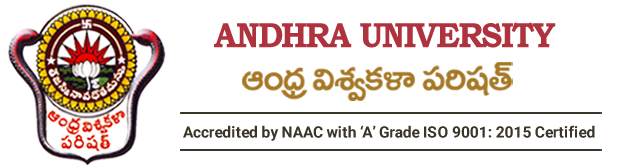 Extension and out reach programmes organized and participated Photographs
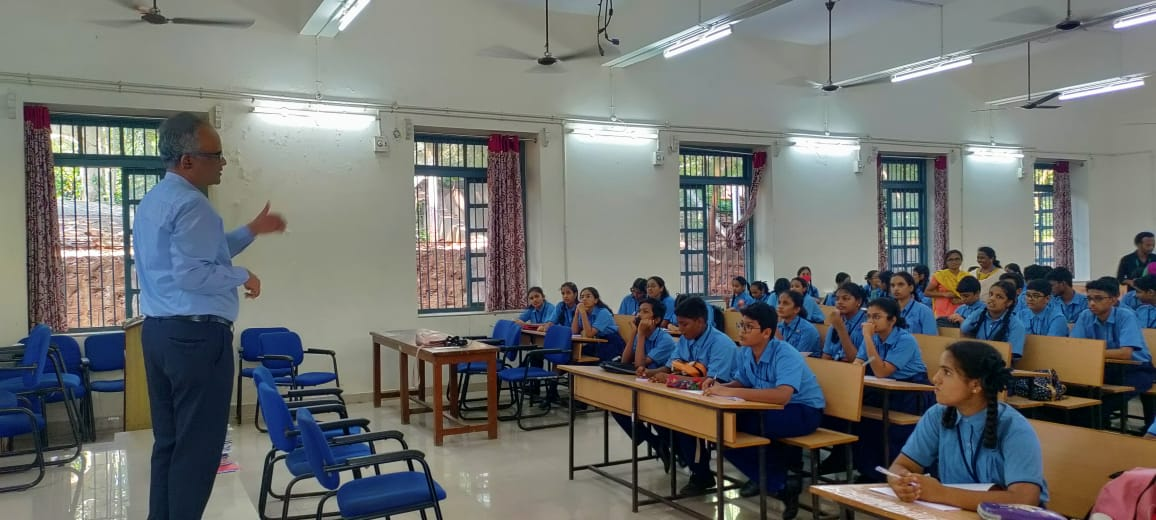 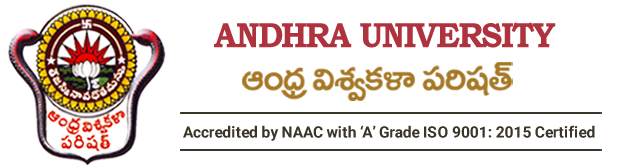 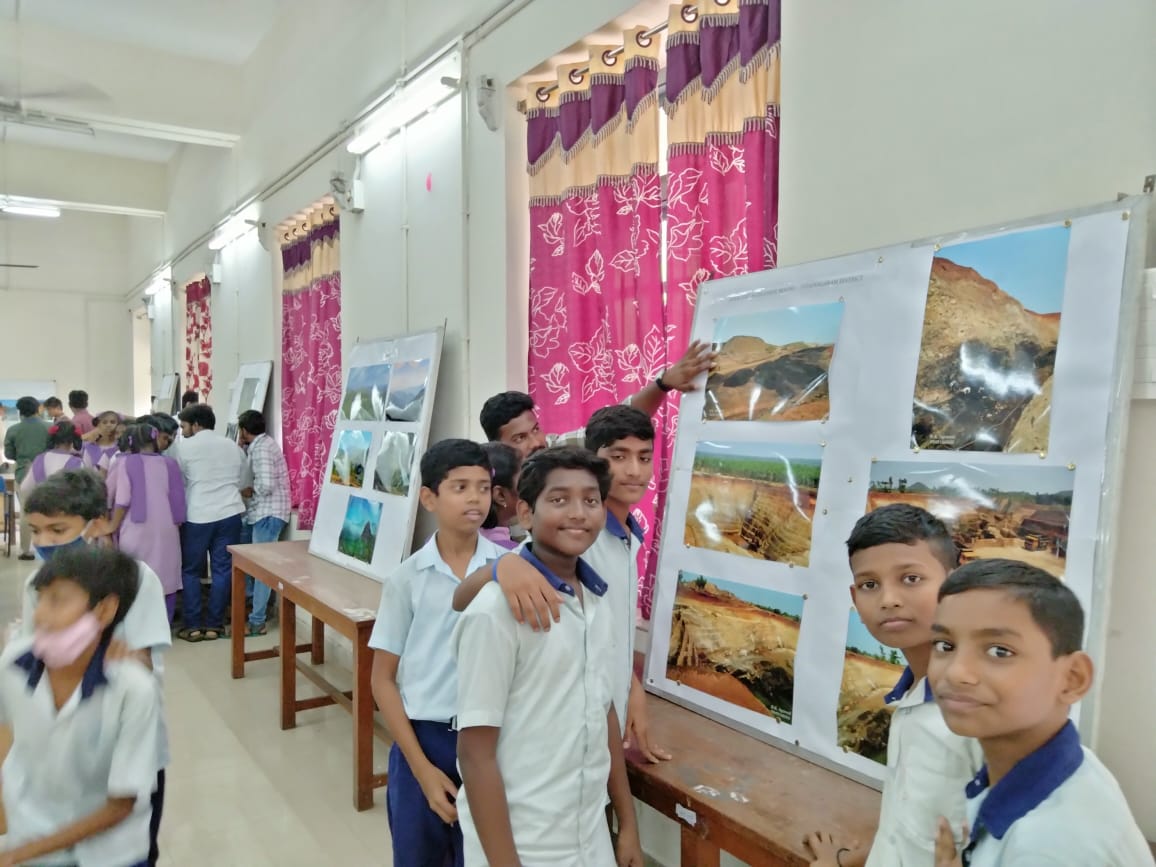 Geological Photo Exhibition
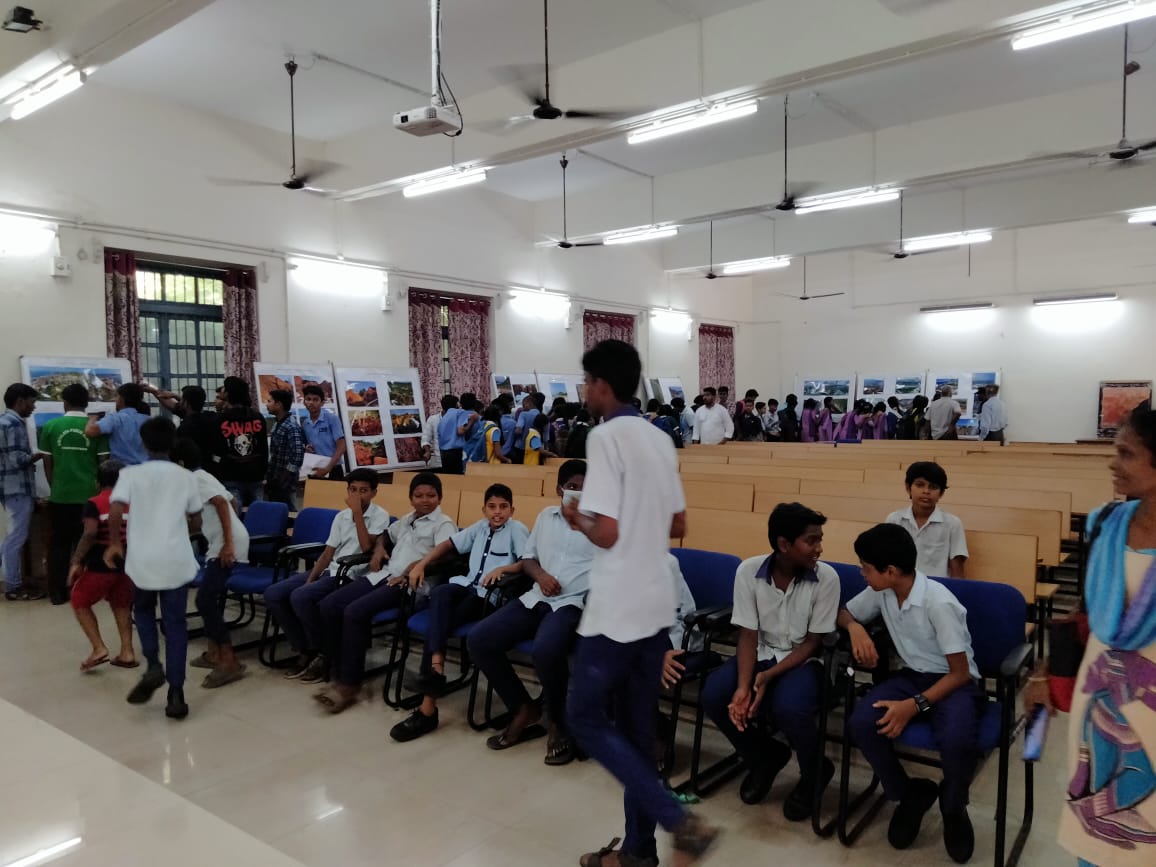 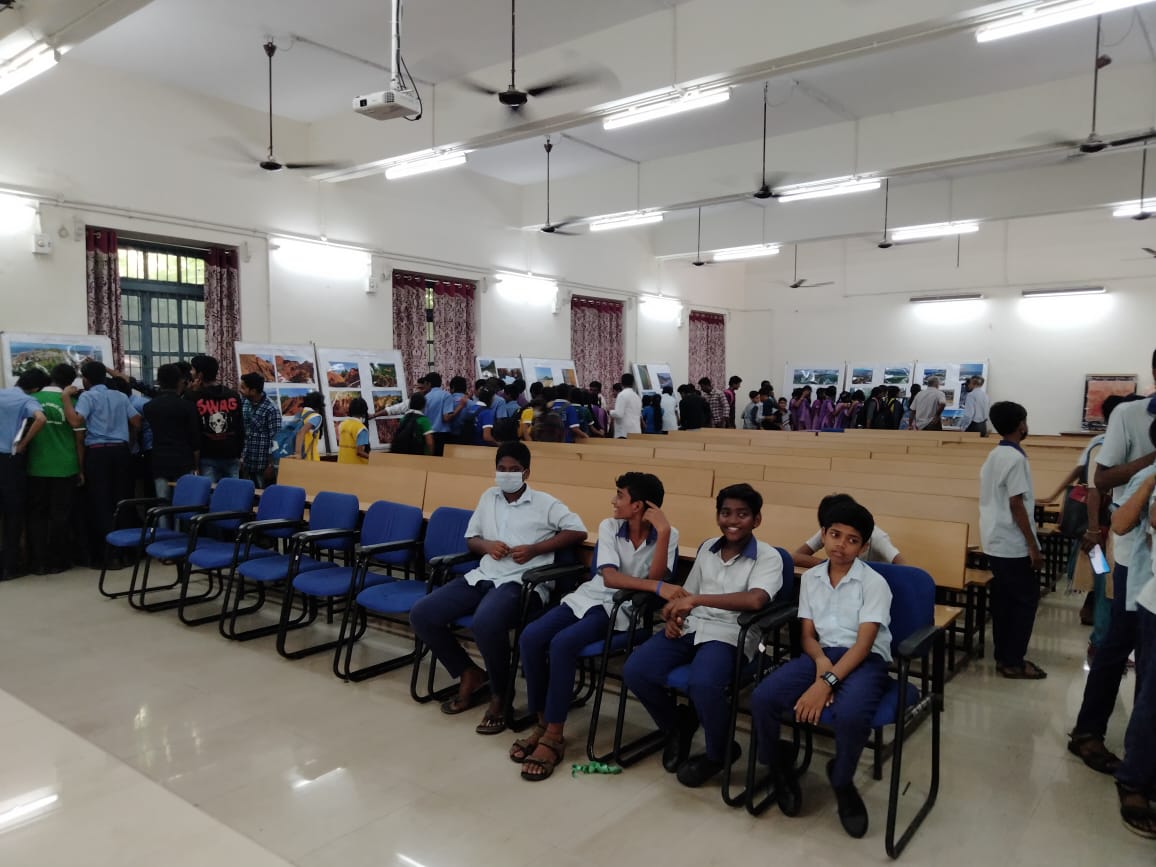 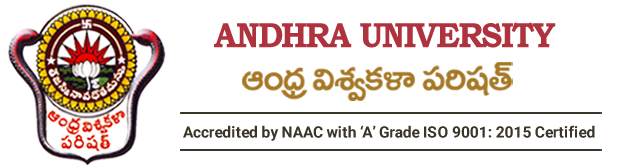 Geological Exhibition organized in collaboration with Indian National Trust for Art and Cultural Heritage  (INTACH), Visakhapatnam Chapter
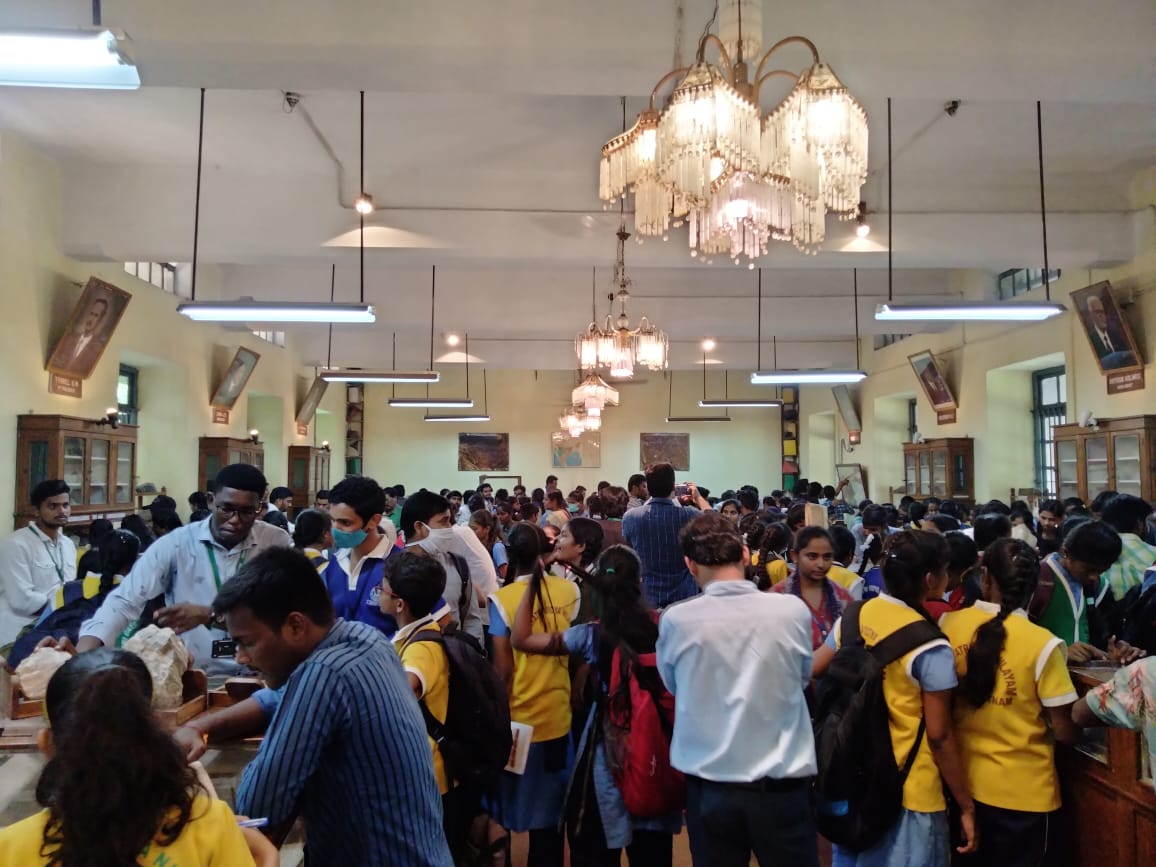 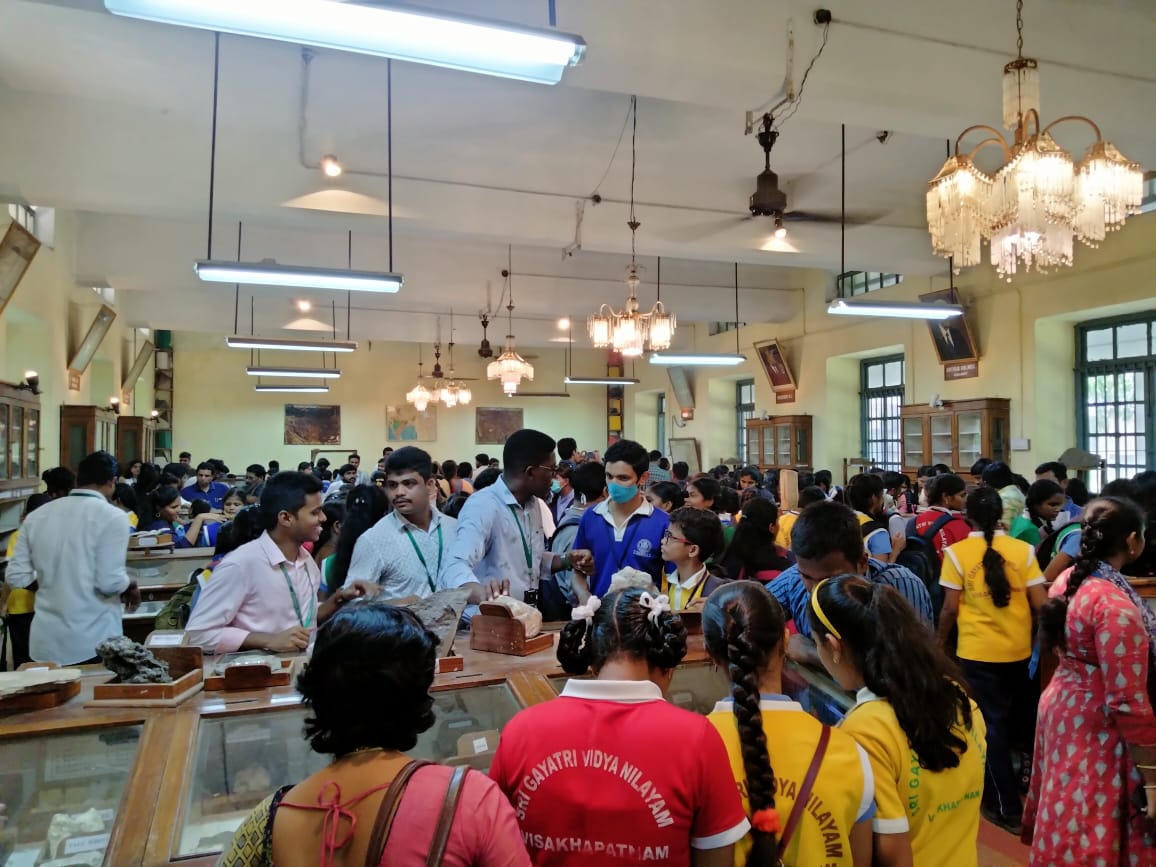 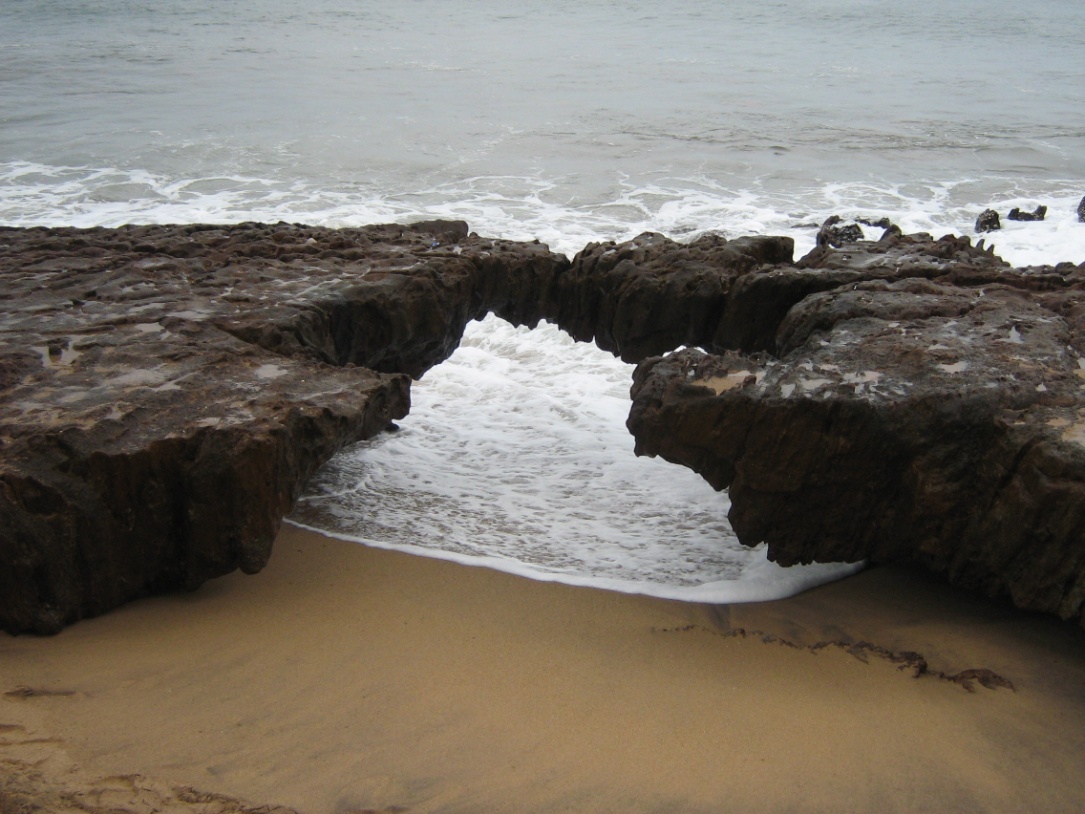 GEO TOURISM SITE
Khondalite “Rock Bridge” near Thotlakonda Beach
GEO TOURISM SITE
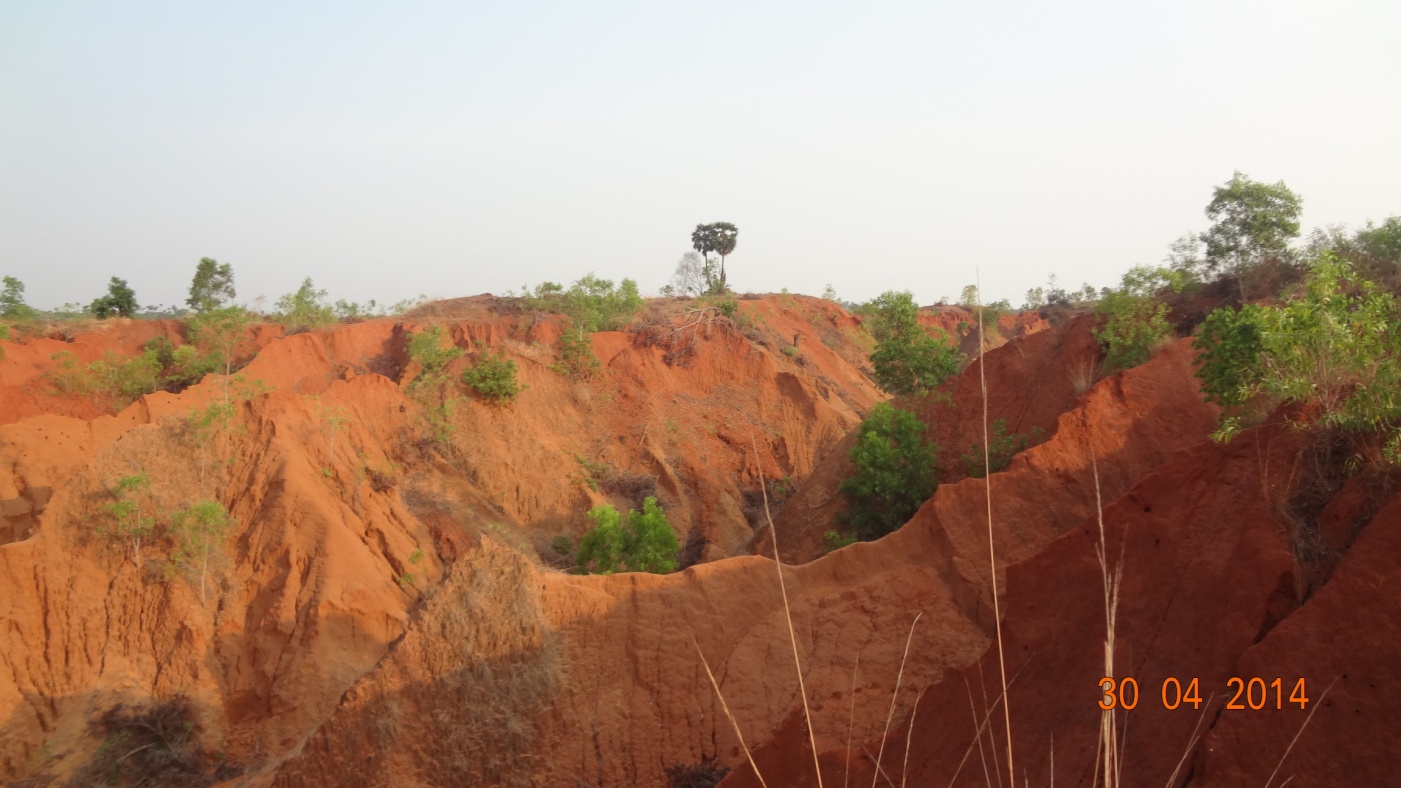 Red sediments, INS Kalinga, near Bheemunipatnam
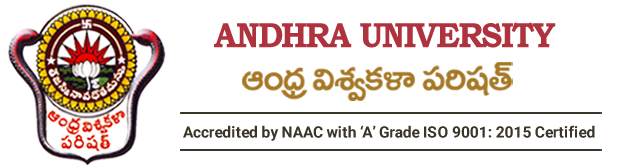 Museum  Visit by Mines and Geology Officials, Govt. of AP
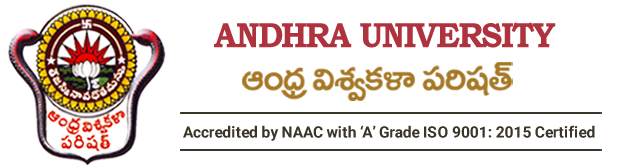 Officials of the Mining Engineers Association of India- Visit
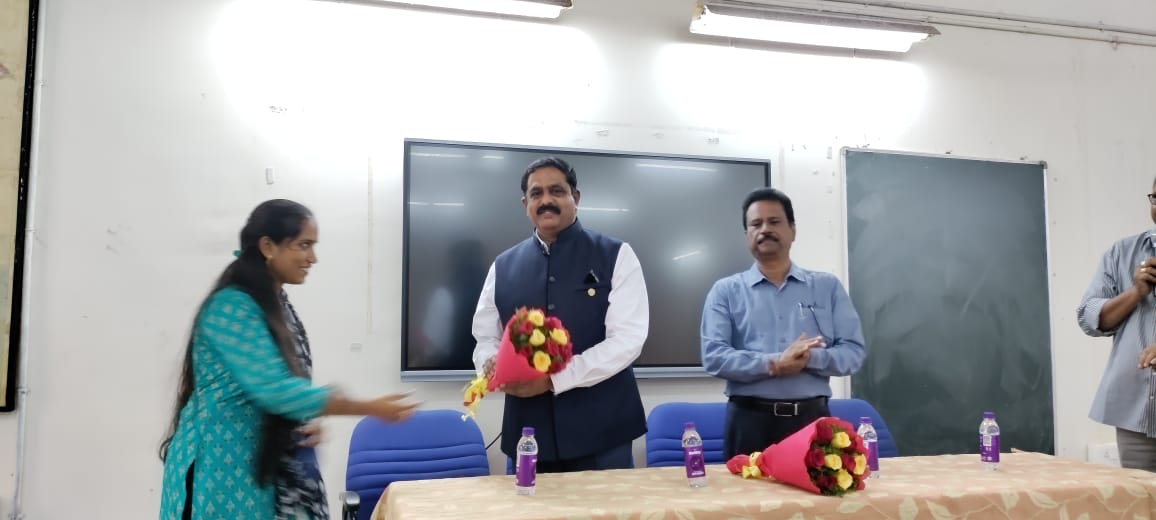 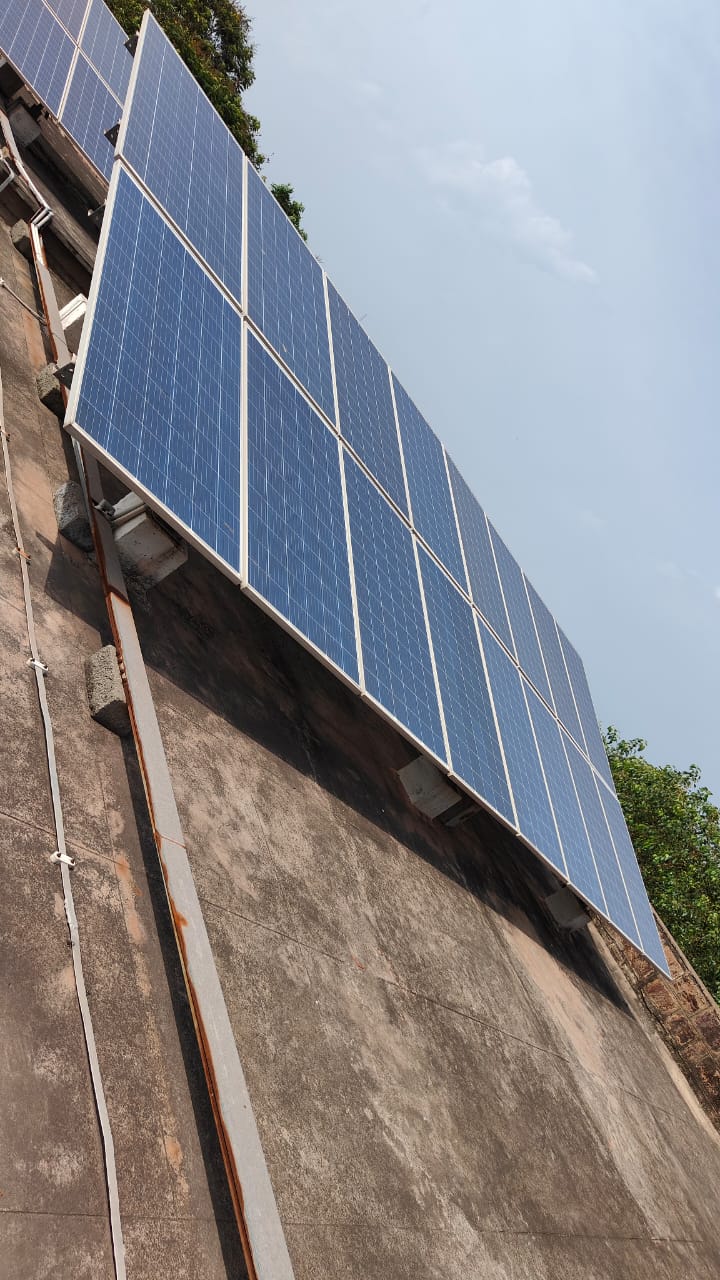 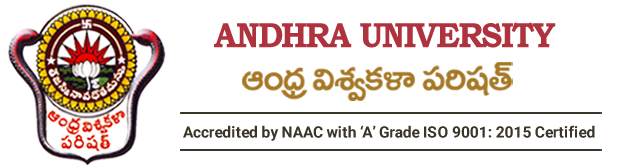 Institution values and Social responsibilities:
Energy services
Roof Top Solar Power
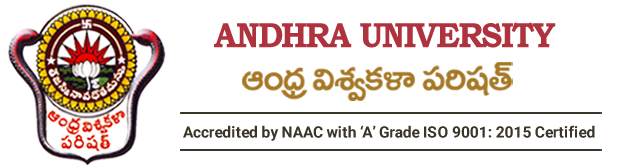 Prominent Alumni
Department Alumni served in National and International organizations in various capacities.

IN GOVT. SERVICES 
 Padmabhusan K. Padmanabhayya, IAS, Former Home Secretary, Govt. of India
Sri. B.K. Rao, Ex Secretary, Ministry of Steel & Mines, Govt. of India
Dr. J. C. Mohanty, I.A.S. Former Secretary, Municipal Administration, Govt. of AP
 Sri. C. Karunakaran, Director General, Geological Survey of India 
Shri. G. Raju, Director General, Geological Survey of India 
Dr. N. Kutumba Rao, Director General, Geological Survey of India 
 Sri. K. Raghava Rao, W.H.O. 
 Dr. T. Radha Krishna, FNA, CESS, Thiruvunanthapuram
 Dr. V. Poorna Chandra Rao, FNA, NIO, Goa
  Dr. B.S. Sarma, Deputy Director General, GSI
 Dr. K. Srinivasa Chari, Deputy Director General, Geological Survey of India
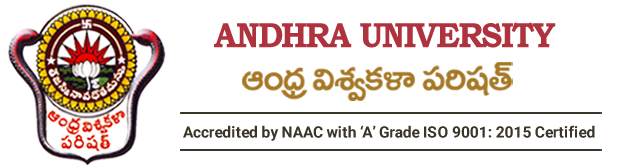 IN GOVT. SERVICES 
Dr. G.Venkata Ram Reddy, I.A.S.
 Sri. G.H.P. Raju, I.P.S.
 Sri. A. Ravi Krishna, I.P.S.
 Sri. K. Ravi Sankar, Commissioner (GST policy), Commercial Tax
 Sri. K. Sambi Reddy, IRS
Sri. W.B. Chandra Sekhar, Joint Director, Mines & Geology, A.P.
 Sri. T. S. Raju, CGWB, Faridabad
 Sri. K.S. Raju, Chief Controller General, IBM
 Sri. N. Subramanyam, Regional Joint Director, A.P. Mines and Geology
Sri. M. Venkateswara Rao, Head, Geological Survey of India Training Institute, Hyderabad.
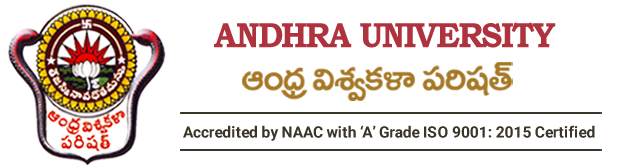 IN ACADEMICS

		Prof. A.S. Naidu 						University of Alaska, USA
		Prof. P.D. Rao 						University of Alaska, USA 
		Prof. A. Jagannadha Rao 			Carnegi Institute, USA
		Prof. Bhaskar Rao 					Adusumilli University of Brazelia 
		Dr. D.C. Kaminani 					Geological Society of Canada
		Prof. U. Aswadhanarayana 			Central University	
		Prof. Leelanandam 					Osmania University
		Dr. S. Balakrishna 					NGRI 
		Prof. K.V. Subba Rao 				Central University
		Prof. B. E. Vijayam 					Osmania University
		Prof. R. Jagadeshwara Rao 			S.V. University
		Prof. M. Jagannadha Rao			Vice-Chancellor, Adikavi Nannaya University,  
											 Rajamahedravaram 
		Prof. M. Anji Reddy 					Vice-Chancellor, Andhra Kesari University, Ongole
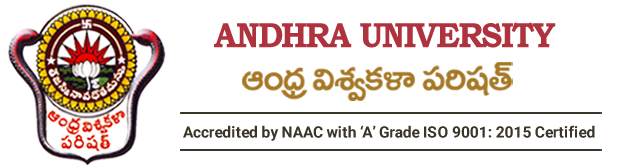 IN INDUSTRY
Dr. Ravi Misra, ONGC, OVL
Sri. PVS Prasad, Head, Forward Base, KG Basin, ONGC
Dr. P.V. Satyanarayana, Head, Forward Base, KG Basin, ONGC
Sri. Kamaraju, Head, Forward Base, KG Basin, ONGC
Dr. P.R. Bhavana, Head, Forward Base, KG Basin, ONGC
Sri. DSAN Raju, Head, Forward Base, KG Basin, ONGC
Dr. V.R. Kolla, Chief Advisor, Reliance Petro Chemicals
Dr. Shasavatharam, Director, Alkor Petroo 
Dr. Mohinuddin, Consultant to GSPC
Sri. P.S.R. Raju, Industrialist
Dr. P.S.N. Murthy, ESSAR, Gujarat
Mr. K. Appavadhanulu, Chief Consultant in Mining
Mr. M.G. Rao, Consultant to Zindal Alumina Company
Dr. B.V. Ramana Murthy, SECL 
Dr. B.B. Sarma, Director, APMDC
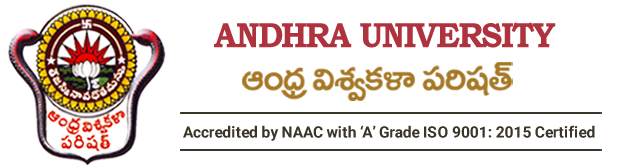 Best Practices: 
		1. Geological Field works 
		2. Mines Visits
		3. Geological Mapping camps.
		4. Mining Training Programmes
Future Plans:
		1. 	International Online training on “Geotechnical Applications in Open pit and 				Underground Mining”
		2.	As per the recent government of India notification on Critical Minerals [Zr, Ti, 				and REE] department is emphasing more work along coastal parts in 						association with APMDC and private Agencies
		3. 	Planning for New MOUs with different scientific organisations like Central 					Ground Water Department.
		4.	To get more Research & Consultancy  Projects
		5. 	To organise special Trainings for students
		6. 	Every one should be good employee/Employer
		7. 	Emphasis on Societal Impacts : AKRUTHI Project 
		8. 	Geoheritage & Geotourism
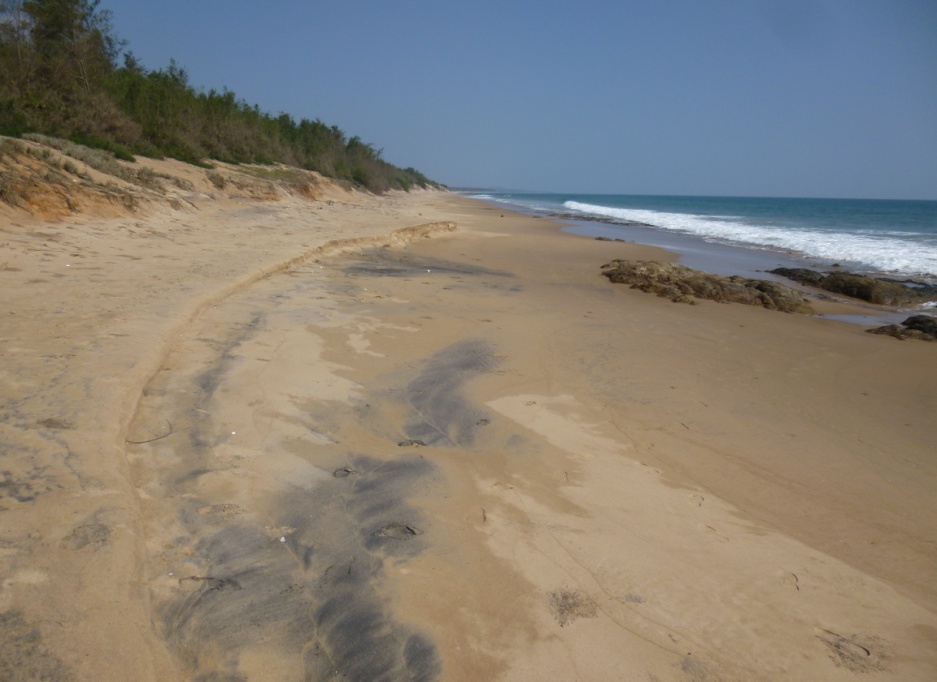 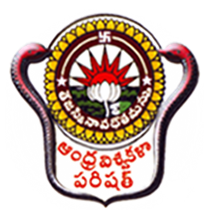 Thank you